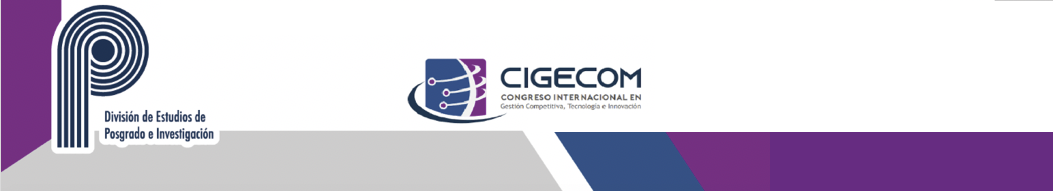 Área de video si lo graban en ZOOM
(quita este recuadro)
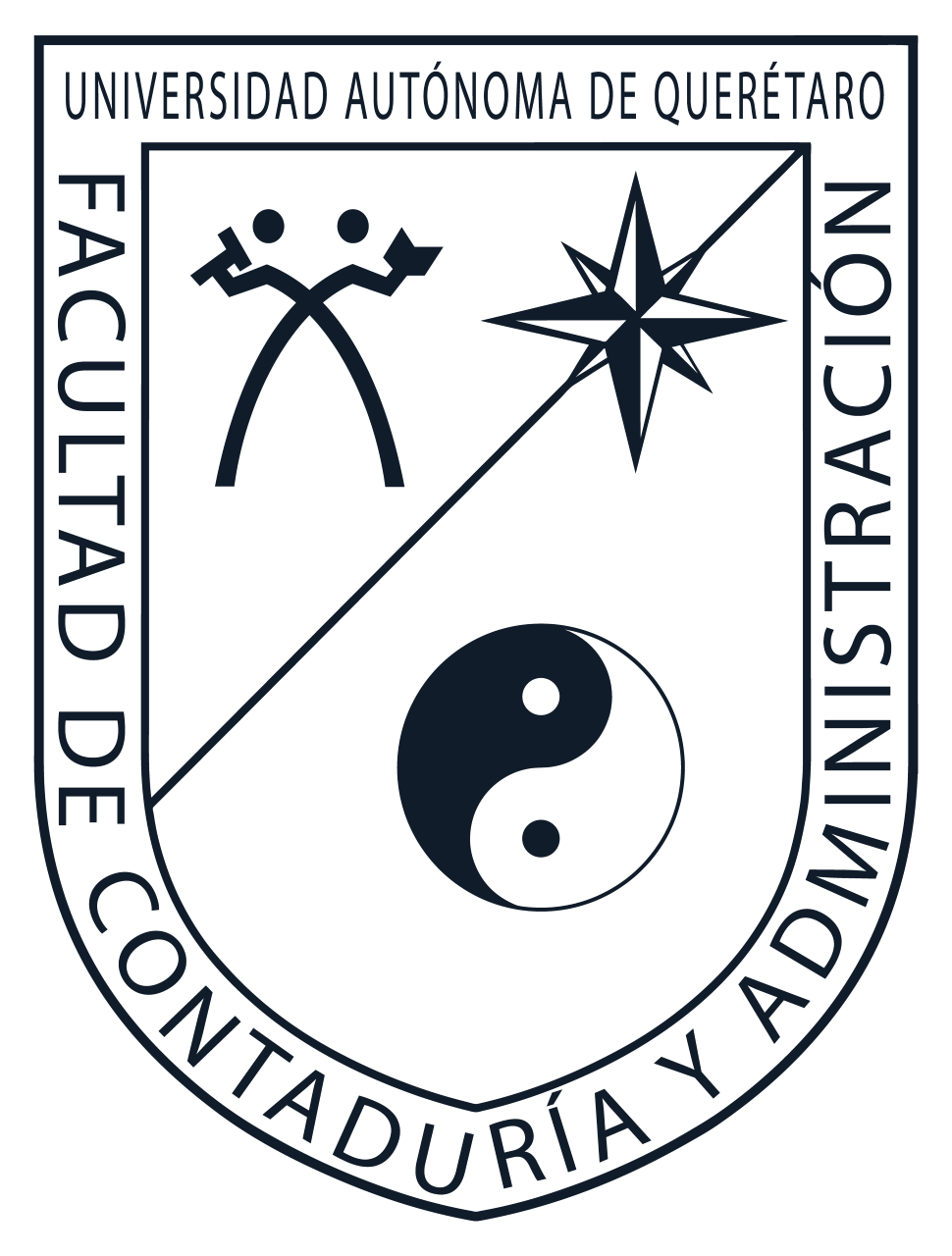 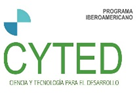 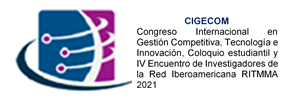 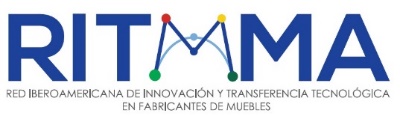 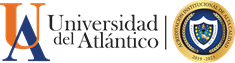 Universidad Autónoma de Querétaro
Universidad del Atlántico
Facultad de Contabilidad y Administración- 10, 11 y 12 de noviembre 2021
Investigación de la crisis de embarcación que está afectando el comercio internacional.
AUTORES
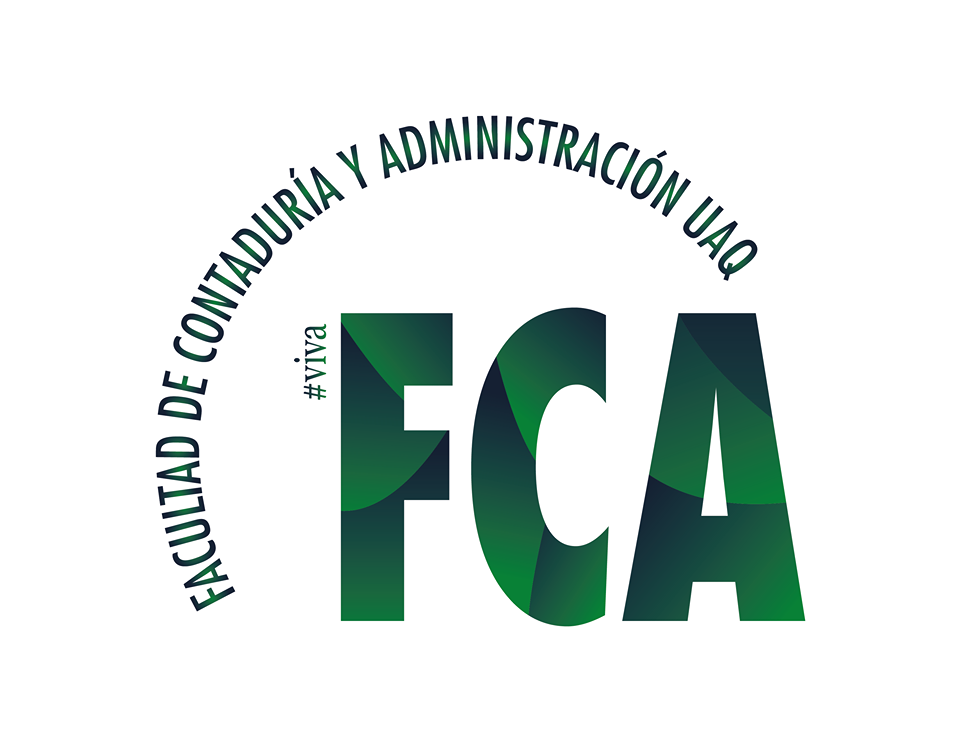 Lic. Luis Fernando Matehuala Silva
Qué deben presentar
Titulo del Tema
Justificación
Objetivos: General y Específicos
Antecedentes (Marco Teórico)
Metodología a usar (cuanti / cuali / mixta) Hipótesis, Preguntas de investigación, Dimensiones / Indicadores / variables, lugar donde se realizará la investigación 
Resultados esperados, avance de resultados o resultados obtenidos
Referencias
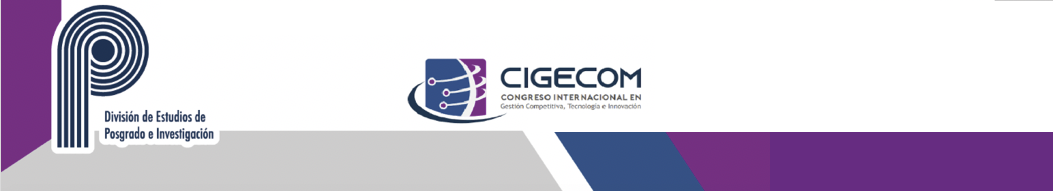 Área de video si lo graban en ZOOM
(quita este recuadro)
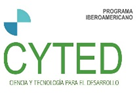 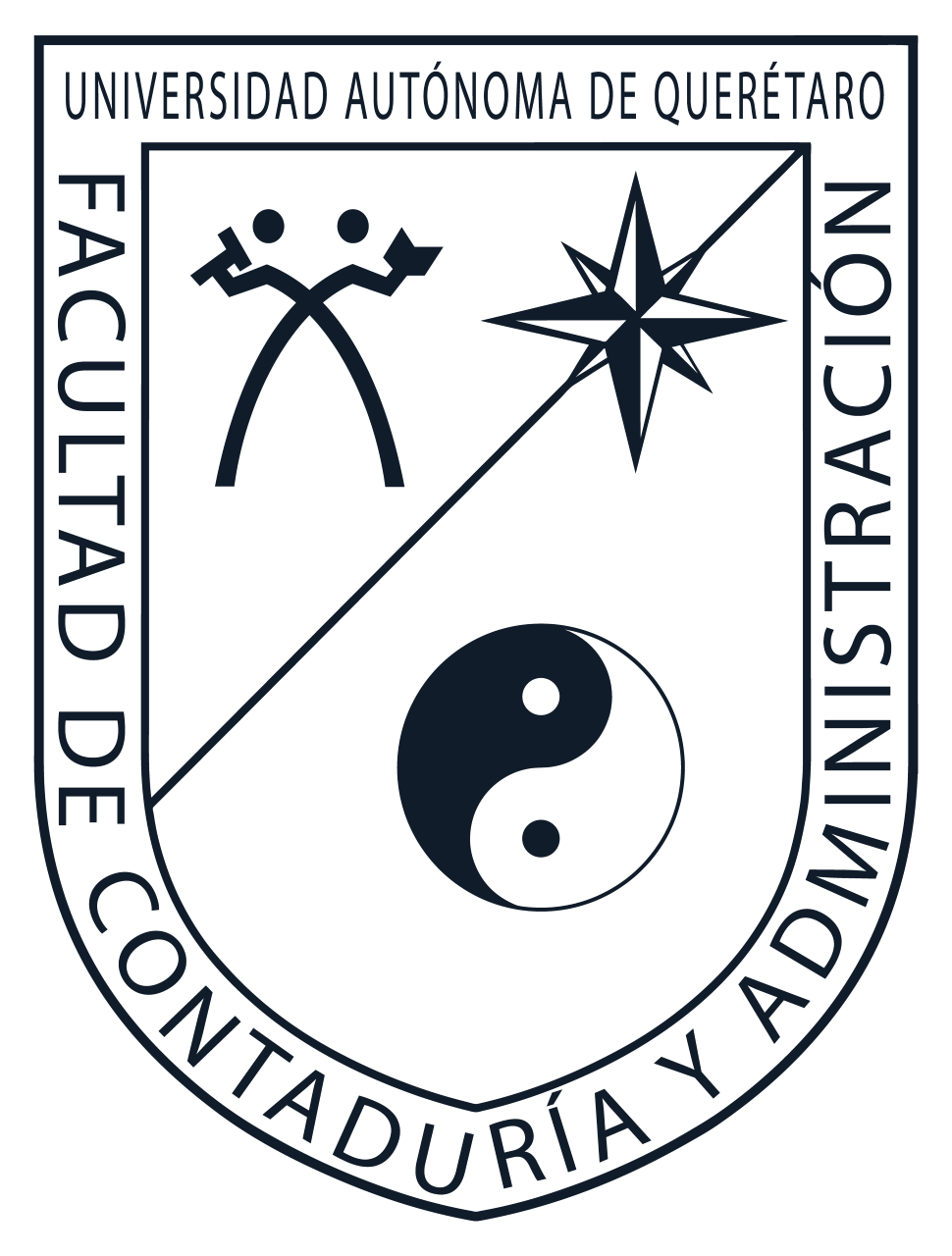 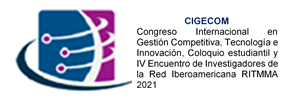 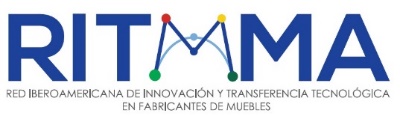 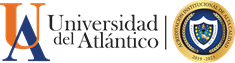 Universidad Autónoma de Querétaro
Universidad del Atlántico
Facultad de Contabilidad y Administración- 10, 11 y 12 de noviembre 2021
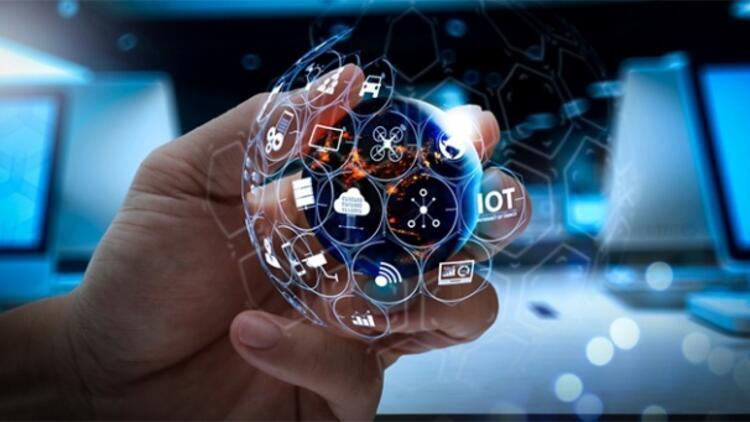 Justificación 

¿Que esta pasando con los contenedores de mercancía?

¿Tienes 150,000 usd?
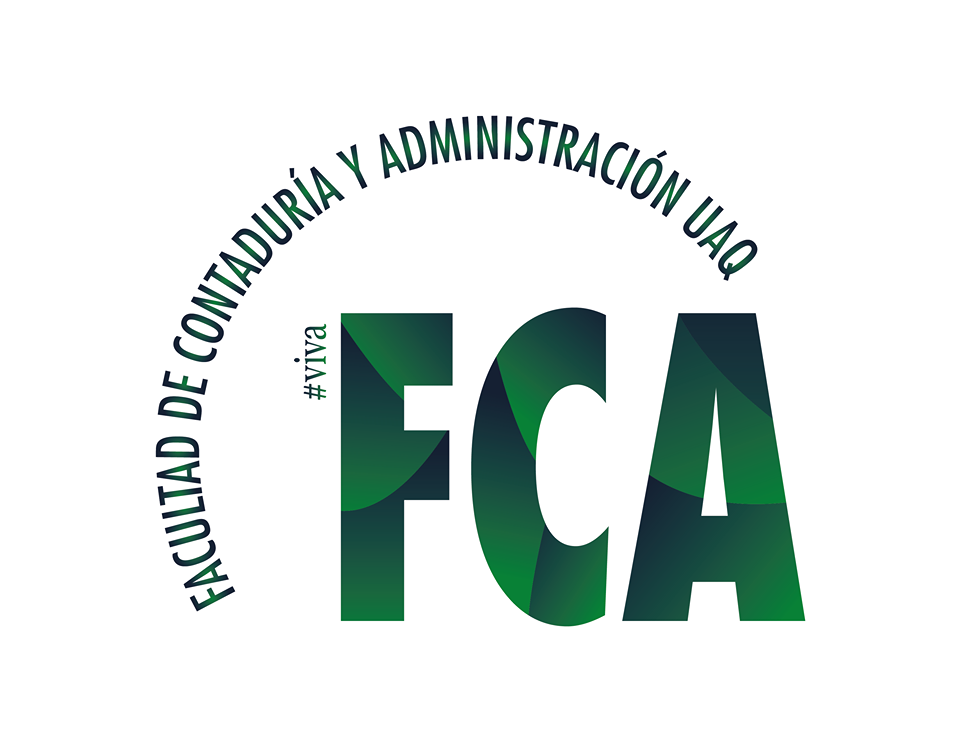 Autores
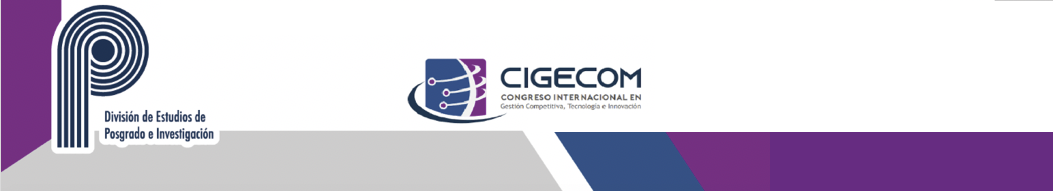 Área de video si lo graban en ZOOM
(quita este recuadro)
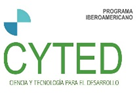 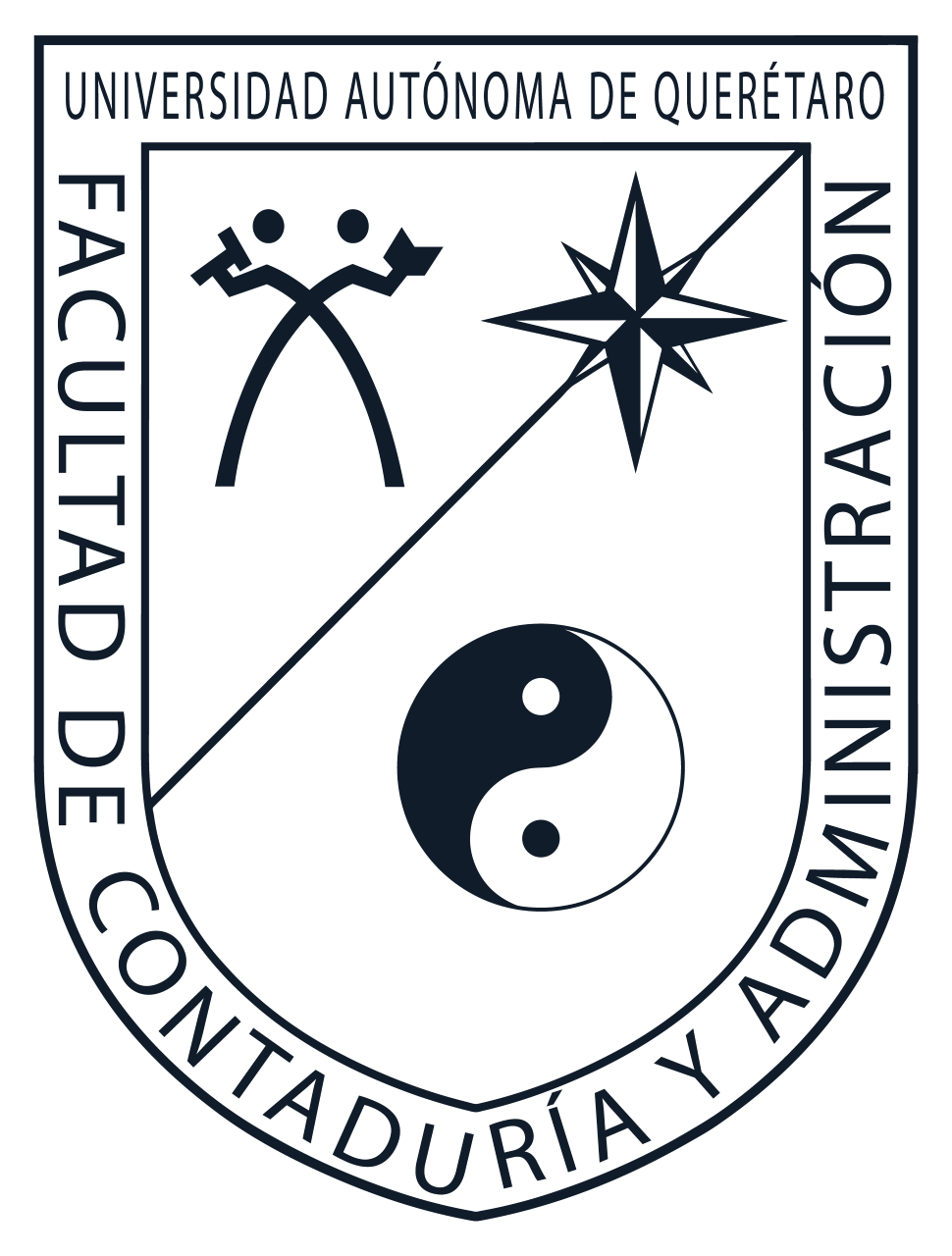 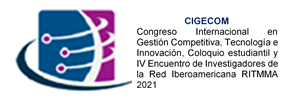 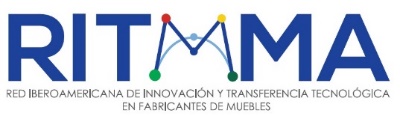 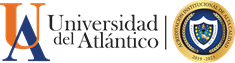 Universidad Autónoma de Querétaro
Universidad del Atlántico
Facultad de Contabilidad y Administración- 10, 11 y 12 de noviembre 2021
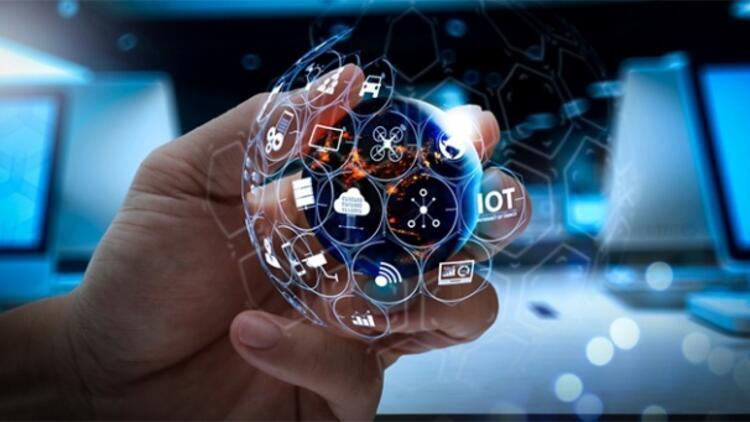 Texto
En esta área puedes colocar muy poco texto que haga referencia a lo que estás hablando

Utiliza imgenes o diagramas grandes y poco texto
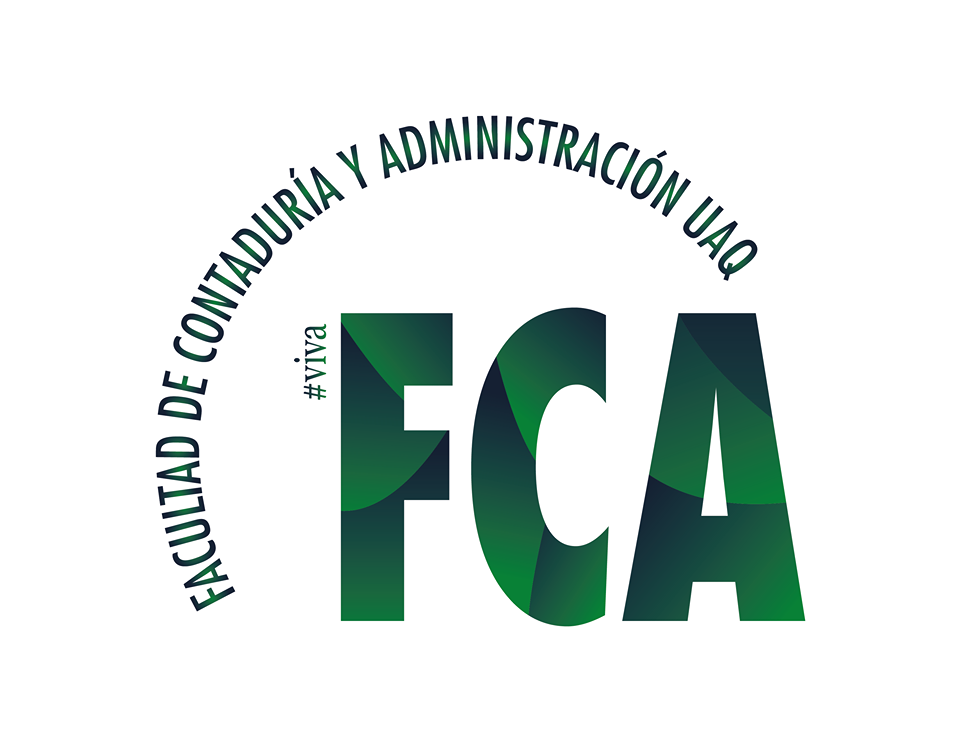 Autores
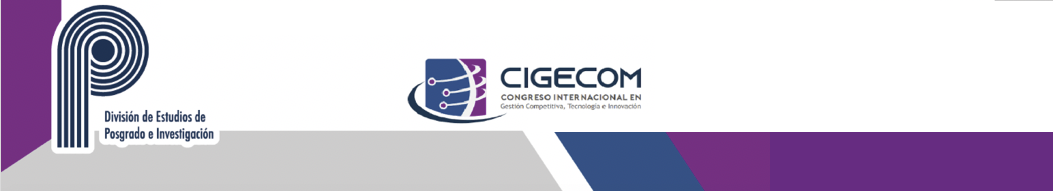 Área de video si lo graban en ZOOM
(quita este recuadro)
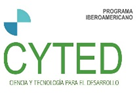 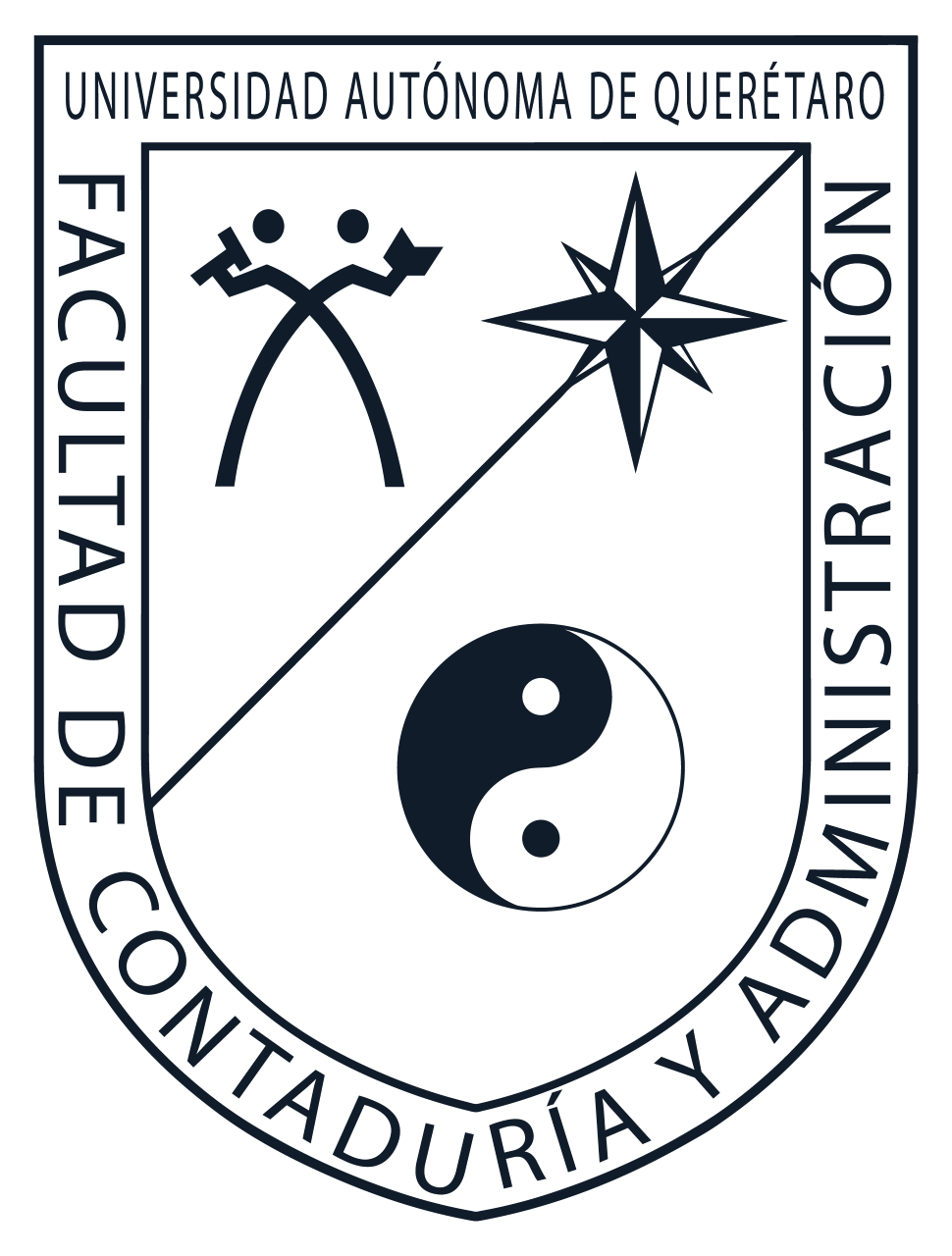 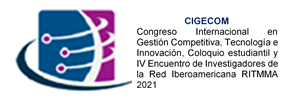 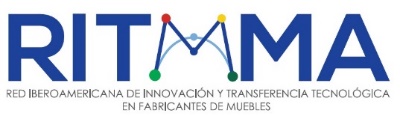 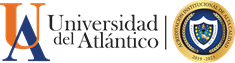 Universidad Autónoma de Querétaro
Universidad del Atlántico
Facultad de Contabilidad y Administración- 10, 11 y 12 de noviembre 2021
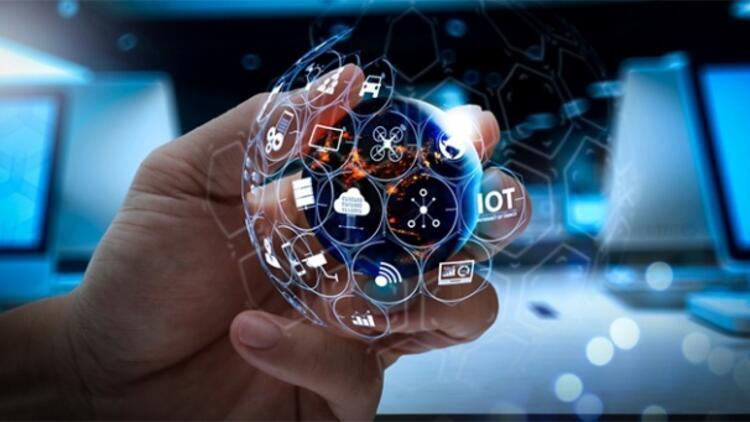 Objetivo General 

Investigar la crisis de embarque, para documentar y argumentar una opinión critica a través de las fuentes de noticias de internet.
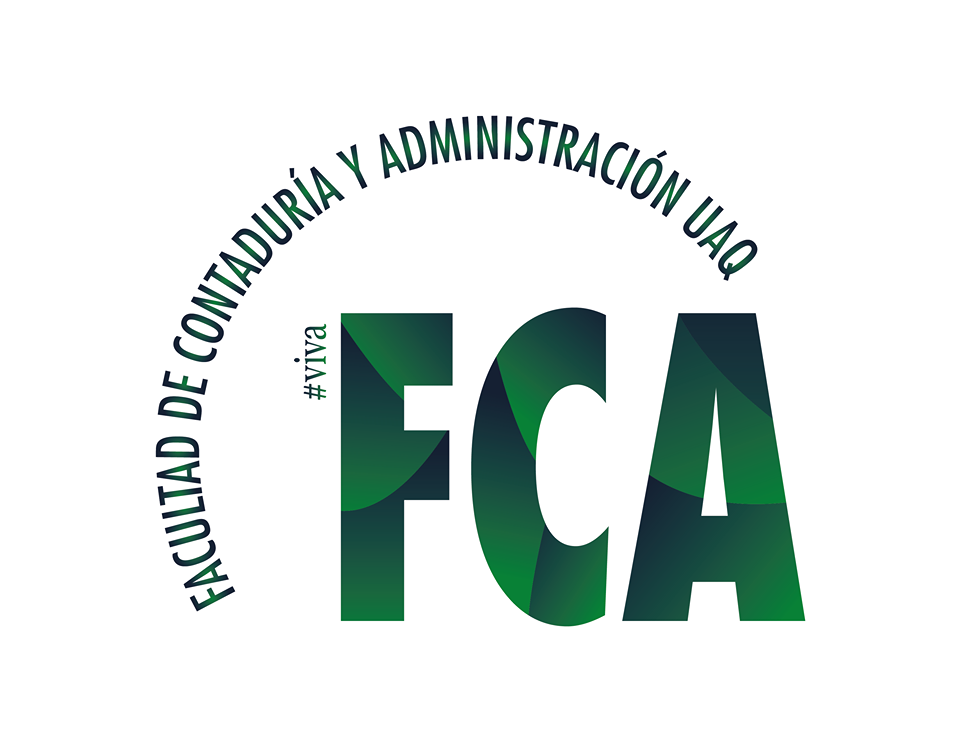 Autores
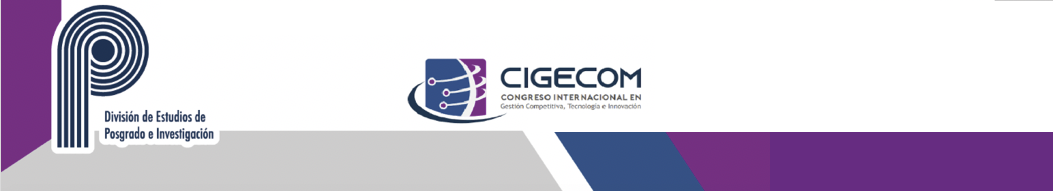 Área de video si lo graban en ZOOM
(quita este recuadro)
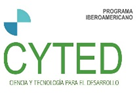 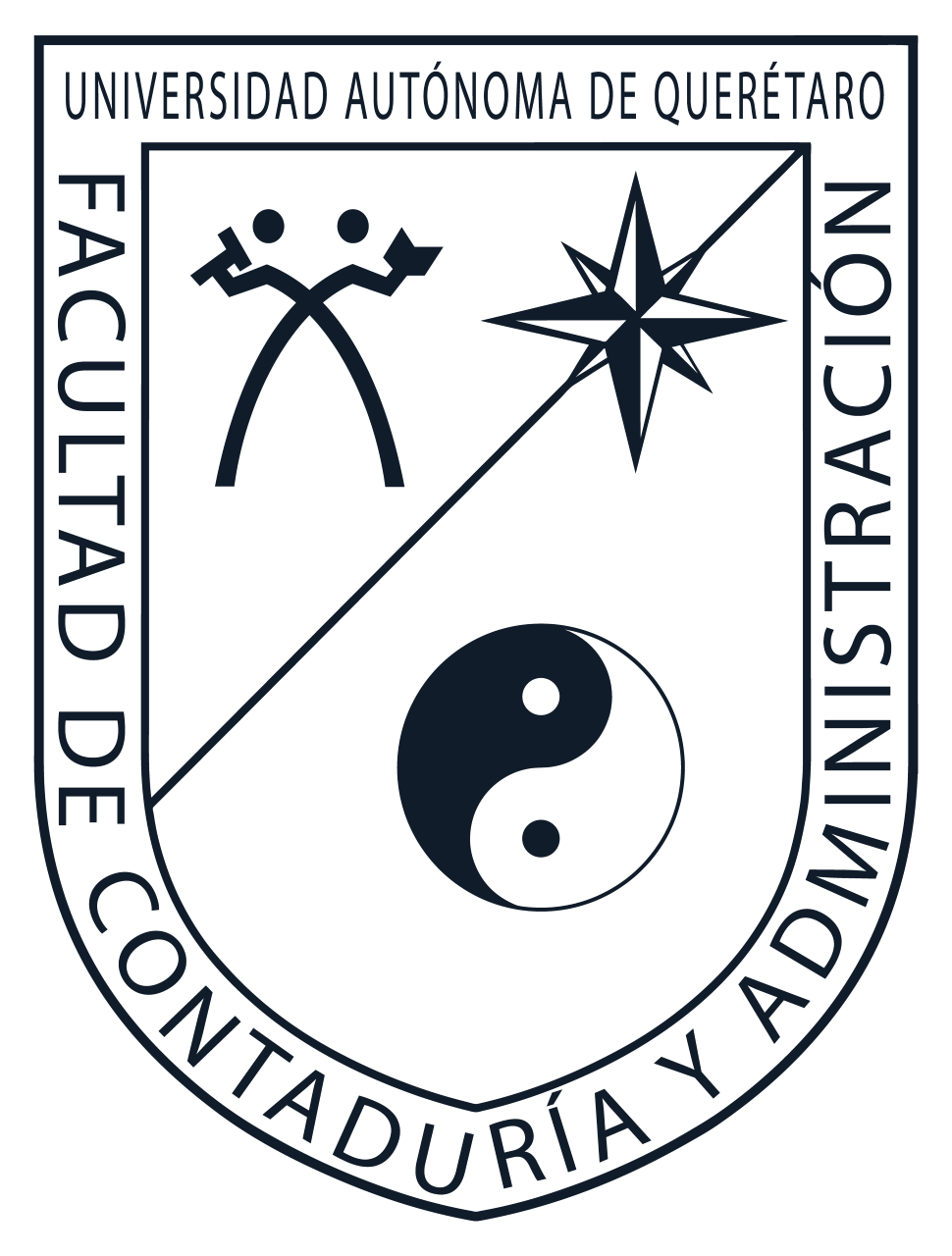 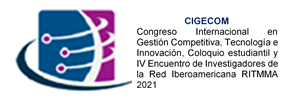 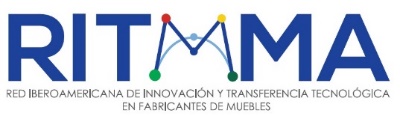 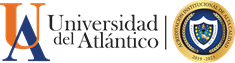 Universidad Autónoma de Querétaro
Universidad del Atlántico
Facultad de Contabilidad y Administración- 10, 11 y 12 de noviembre 2021
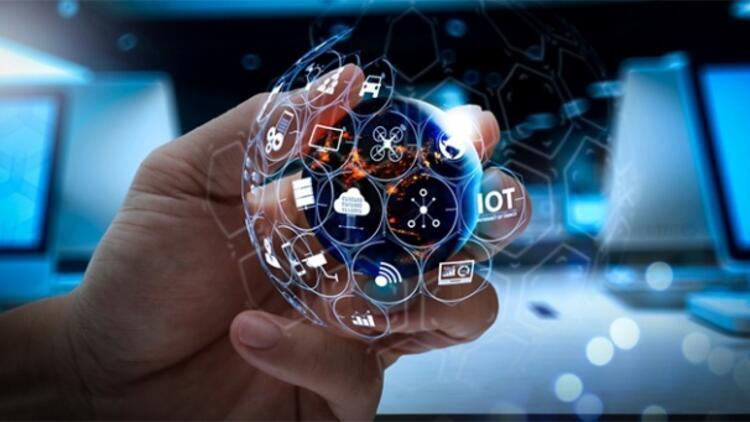 Objetivos Específicos 

Realizar un análisis de los artículos más relevantes acerca de los temas para el propósito de la investigación
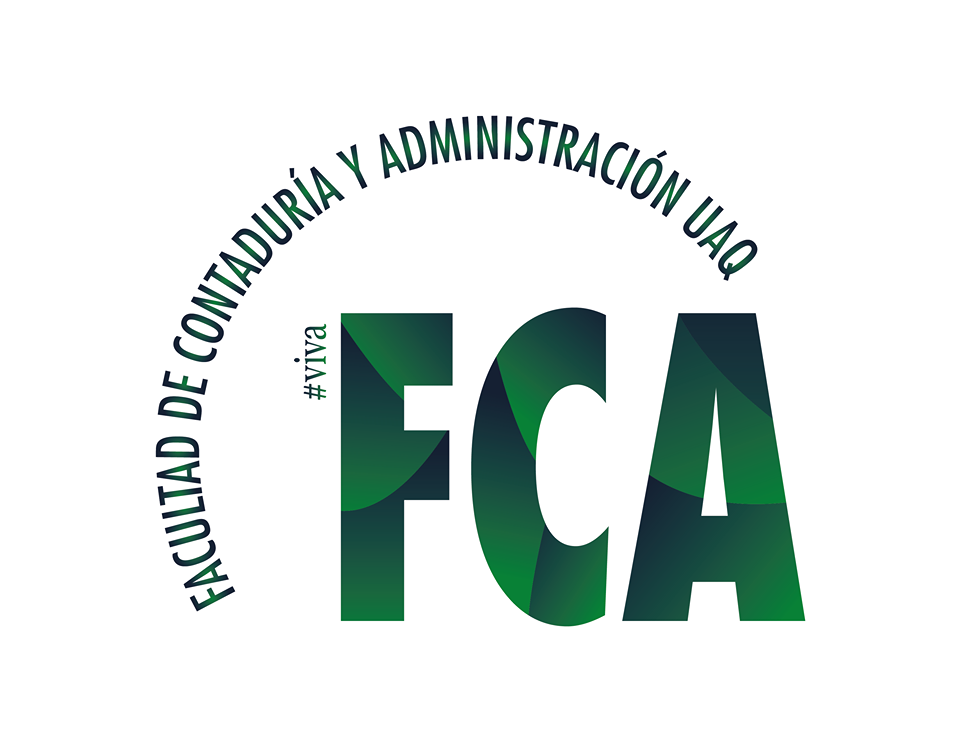 Autores
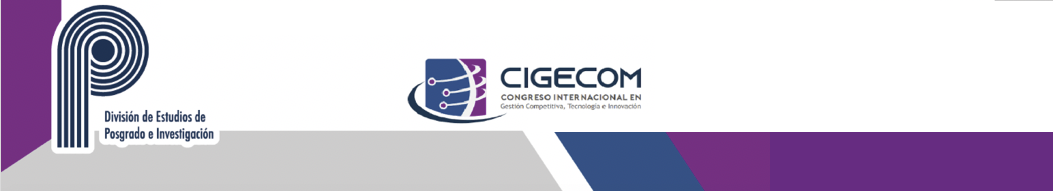 Área de video si lo graban en ZOOM
(quita este recuadro)
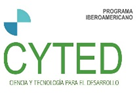 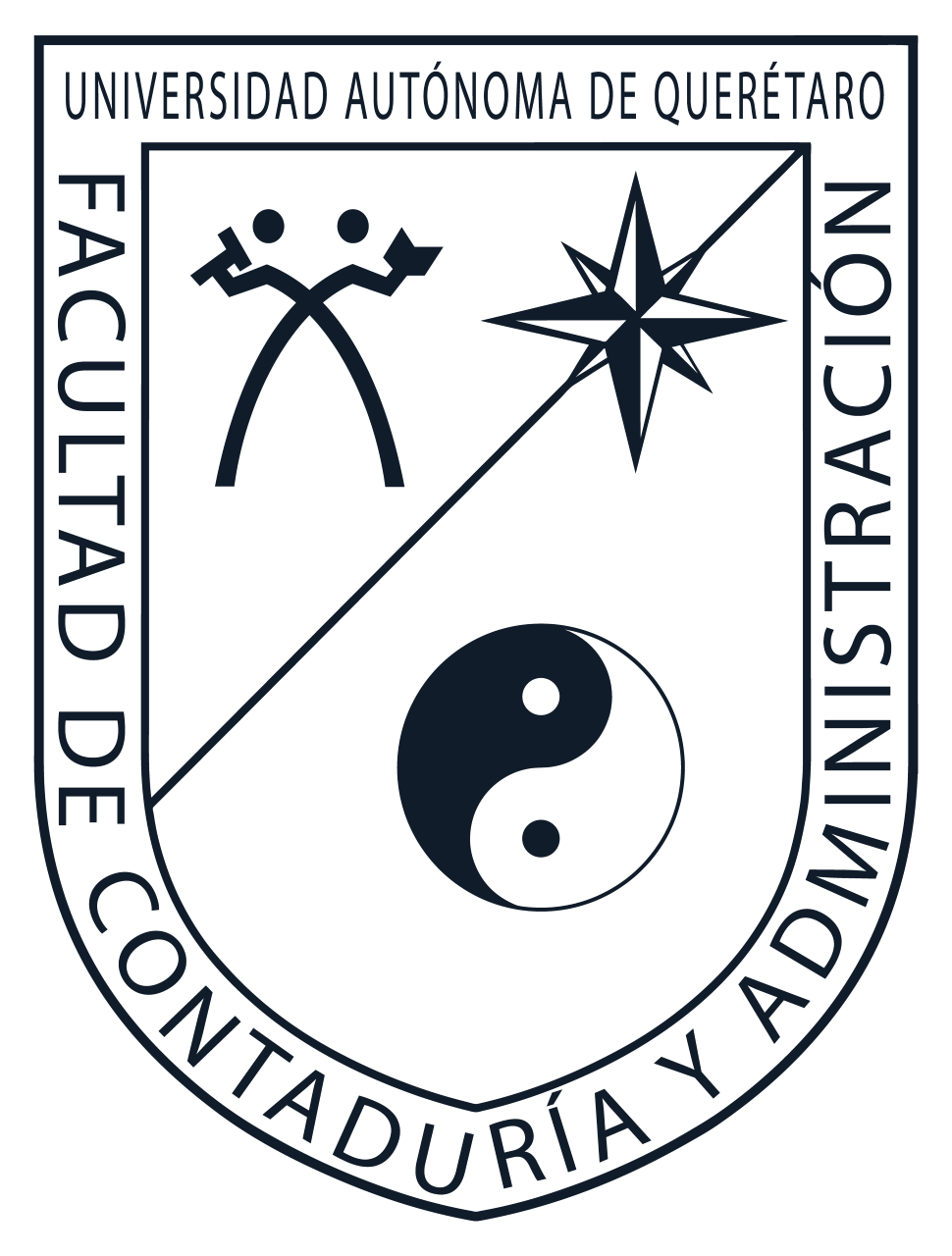 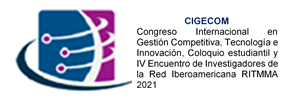 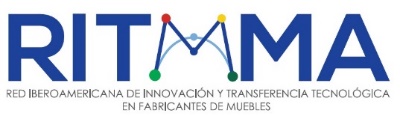 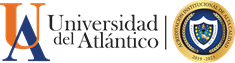 Universidad Autónoma de Querétaro
Universidad del Atlántico
Facultad de Contabilidad y Administración- 10, 11 y 12 de noviembre 2021
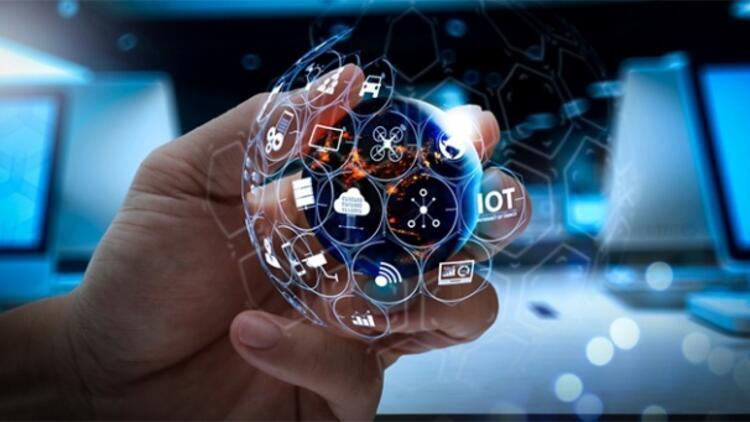 Objetivos Específicos 

Mantener critica firme en la observación de temas sensibles para no perder un lineamento metodológico
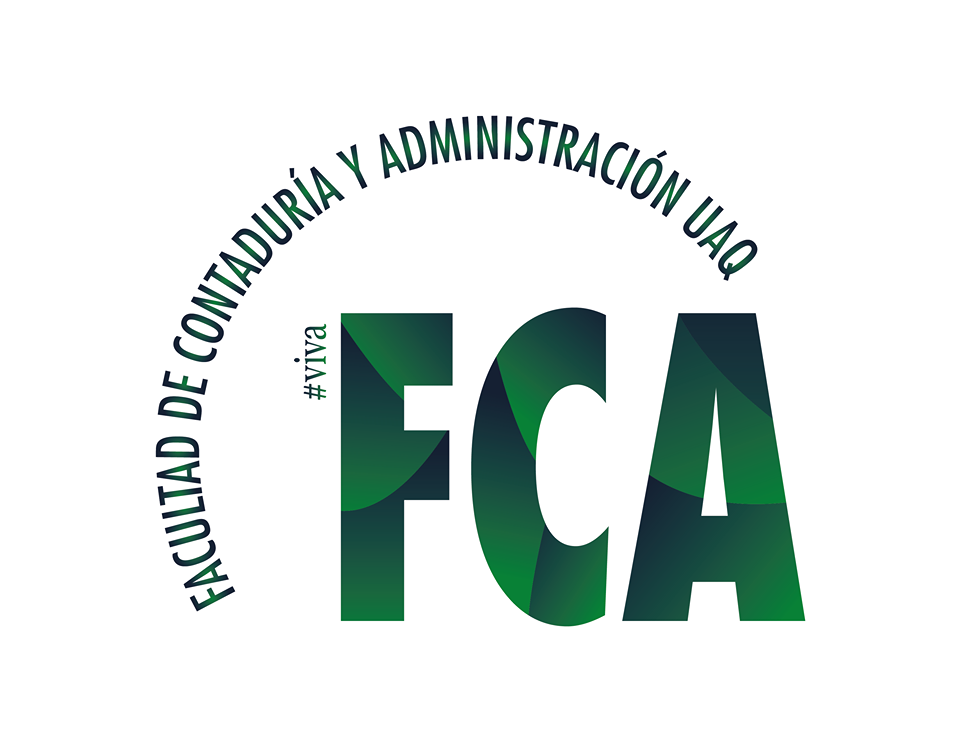 Autores
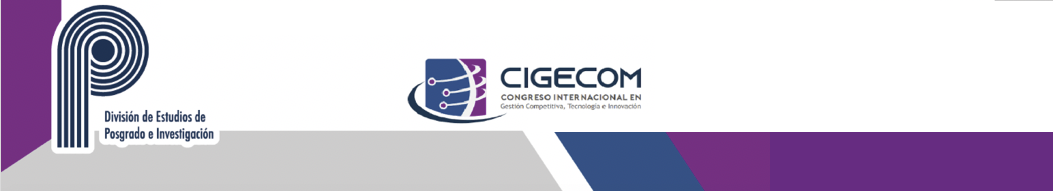 Área de video si lo graban en ZOOM
(quita este recuadro)
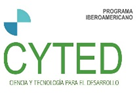 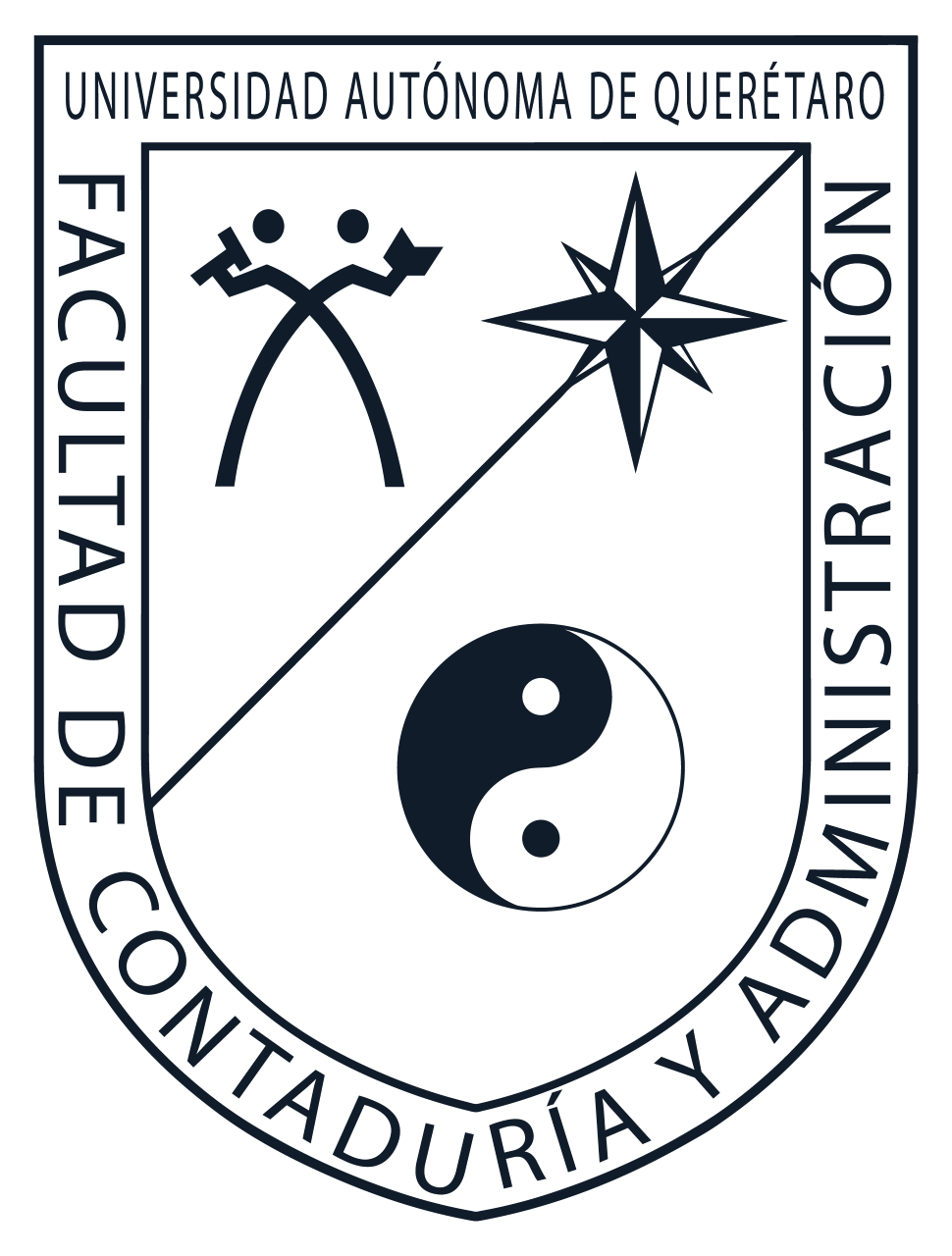 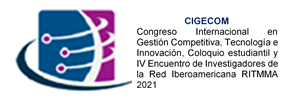 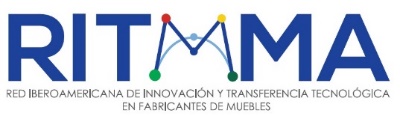 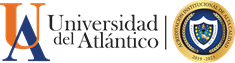 Universidad Autónoma de Querétaro
Universidad del Atlántico
Facultad de Contabilidad y Administración- 10, 11 y 12 de noviembre 2021
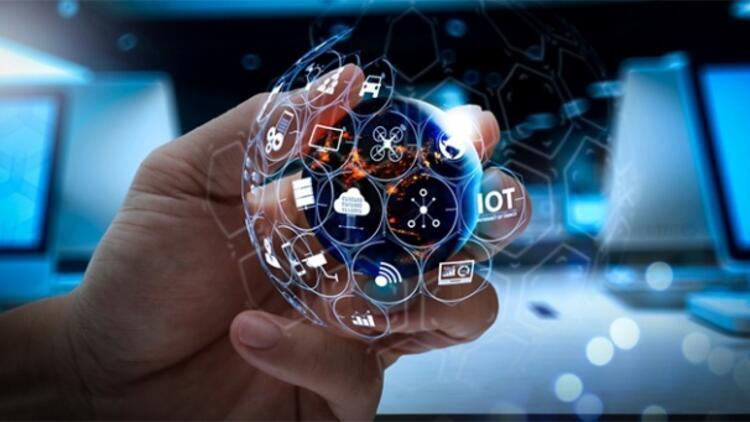 Objetivos Específicos 

Sustentar las palabras mencionadas por los medios para concretar la investigación
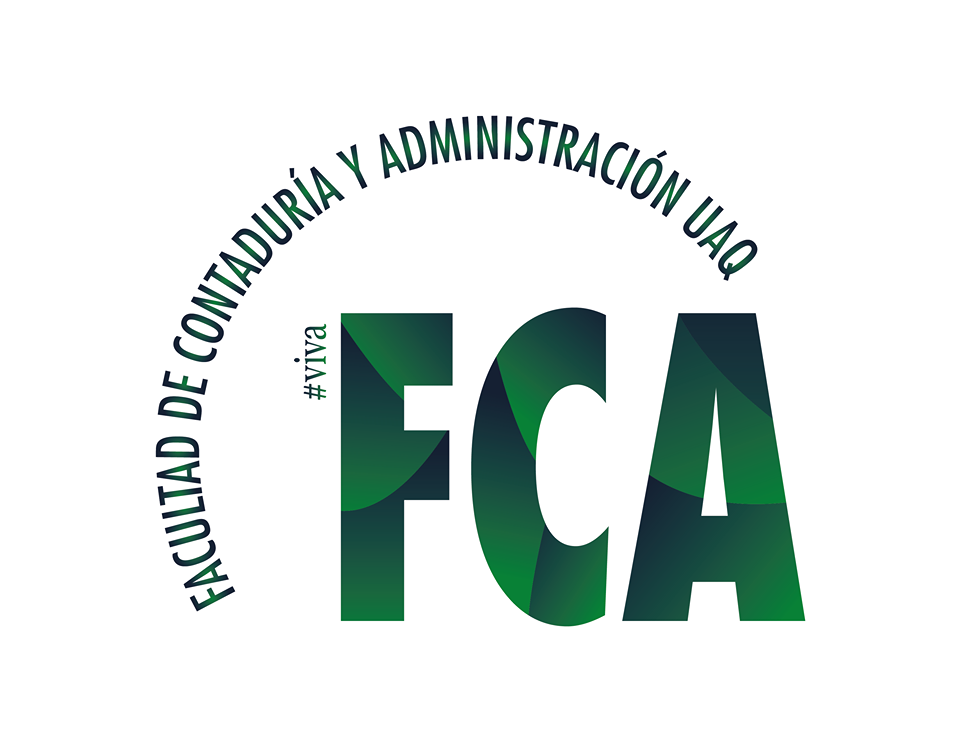 Autores
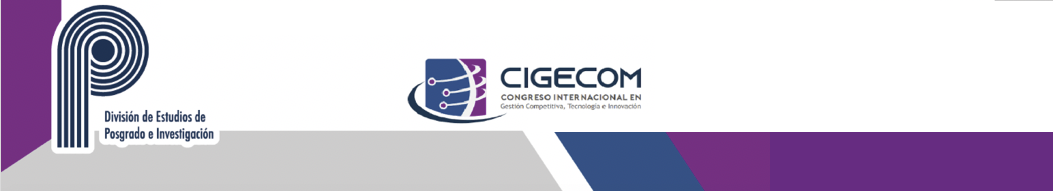 Área de video si lo graban en ZOOM
(quita este recuadro)
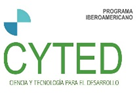 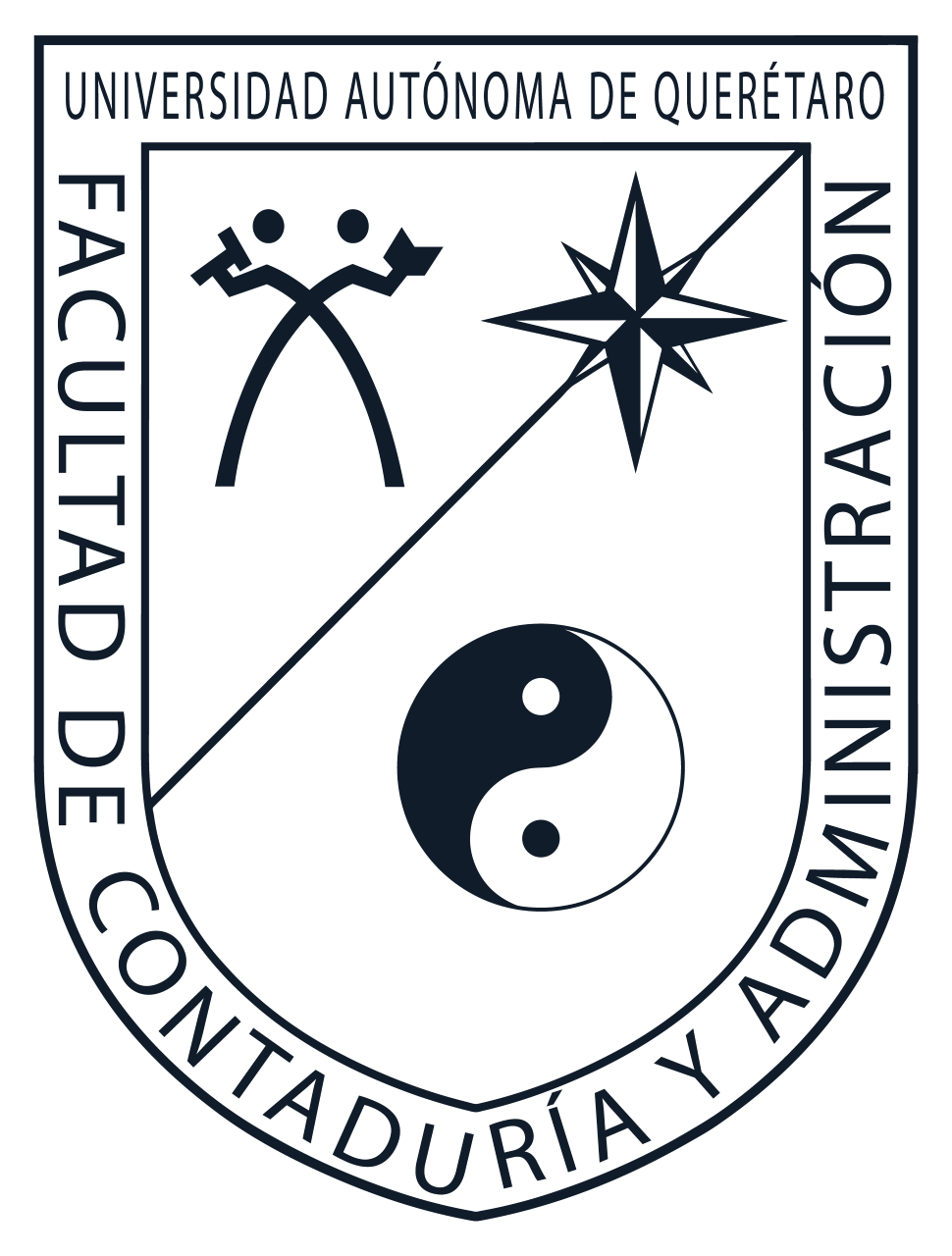 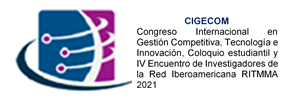 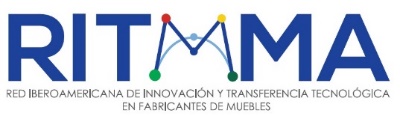 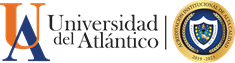 Universidad Autónoma de Querétaro
Universidad del Atlántico
Facultad de Contabilidad y Administración- 10, 11 y 12 de noviembre 2021
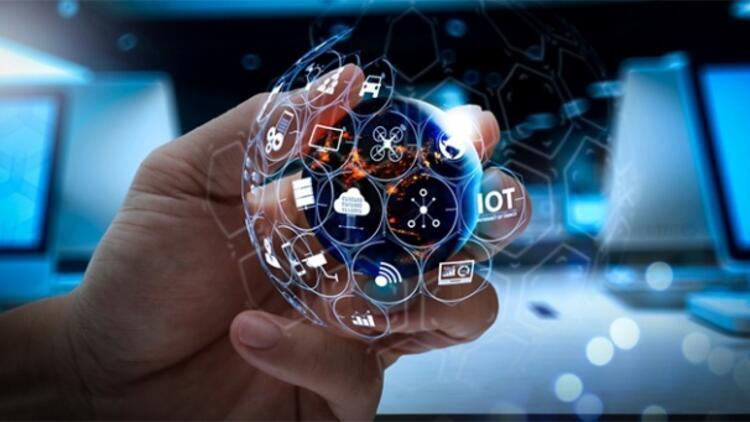 Marco Teórico

Comercio Internacional en tiempo de Coronavirus 

¿Qué es un crisis y como afecta al comercio?

Embarques y medios de transporte
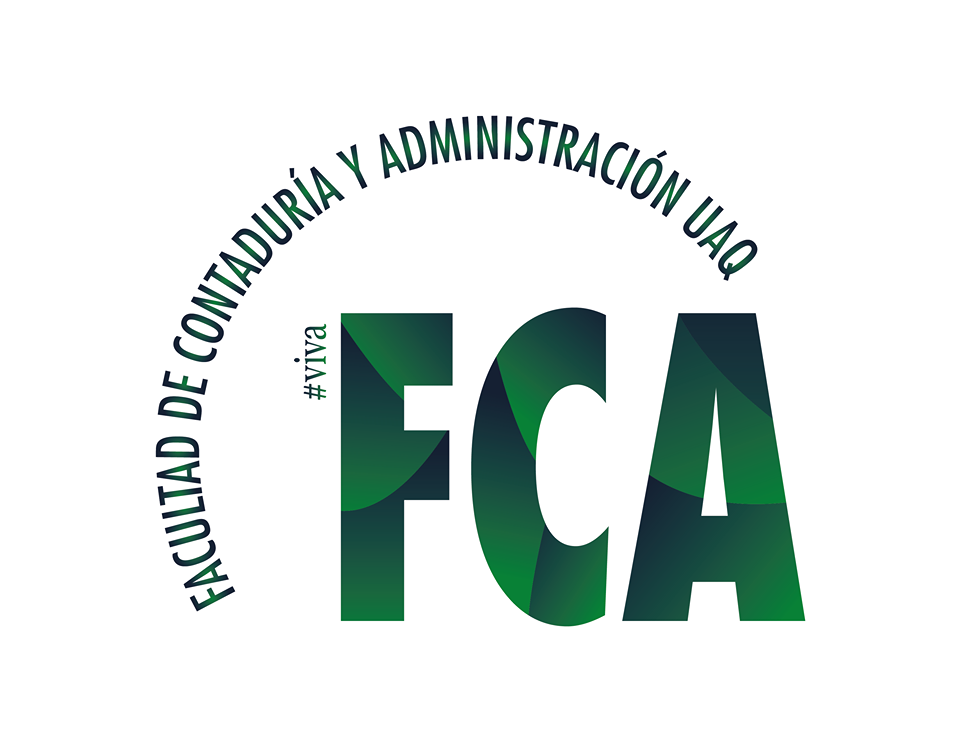 Autores
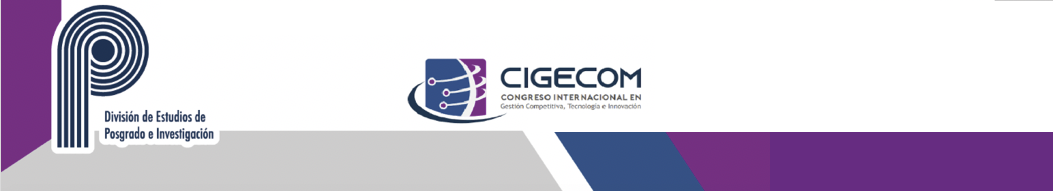 Área de video si lo graban en ZOOM
(quita este recuadro)
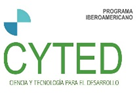 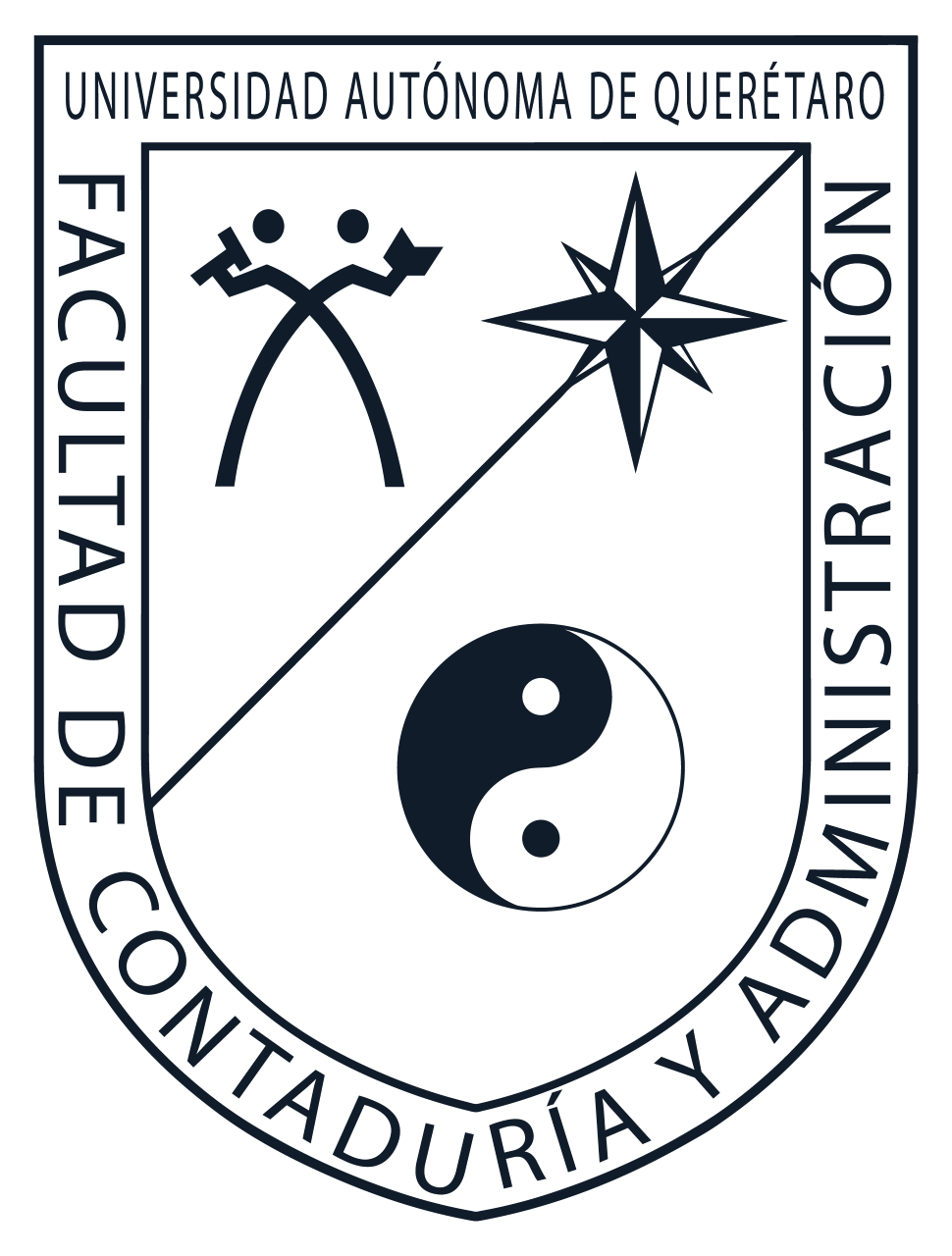 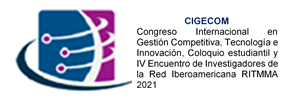 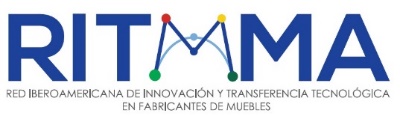 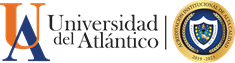 Universidad Autónoma de Querétaro
Universidad del Atlántico
Facultad de Contabilidad y Administración- 10, 11 y 12 de noviembre 2021
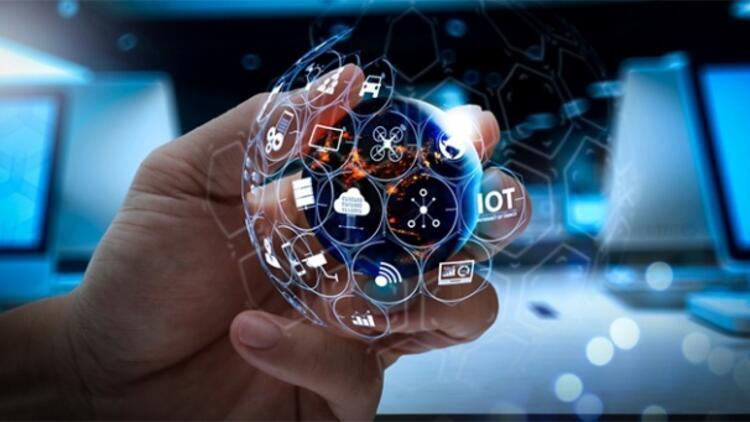 Metodología: Mixta
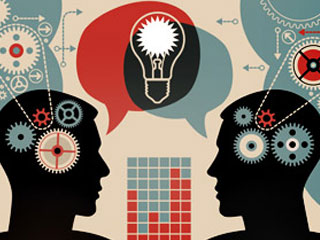 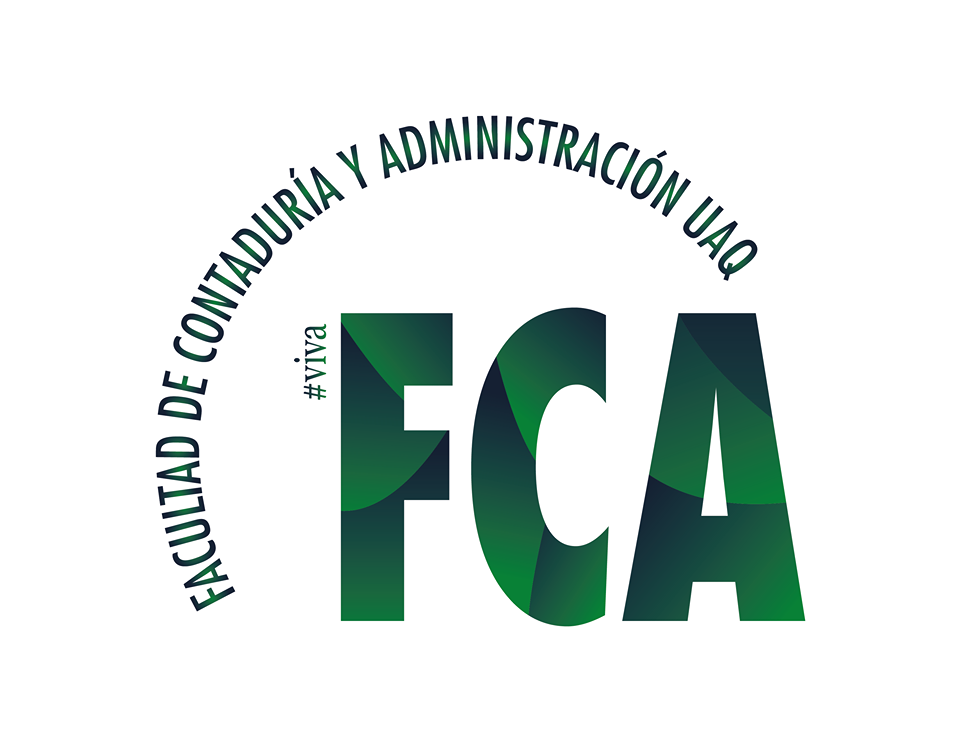 Esta foto de Autor desconocido está bajo licencia CC BY-ND
Autores
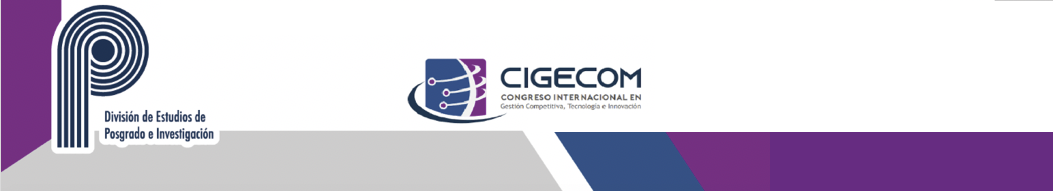 Área de video si lo graban en ZOOM
(quita este recuadro)
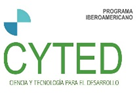 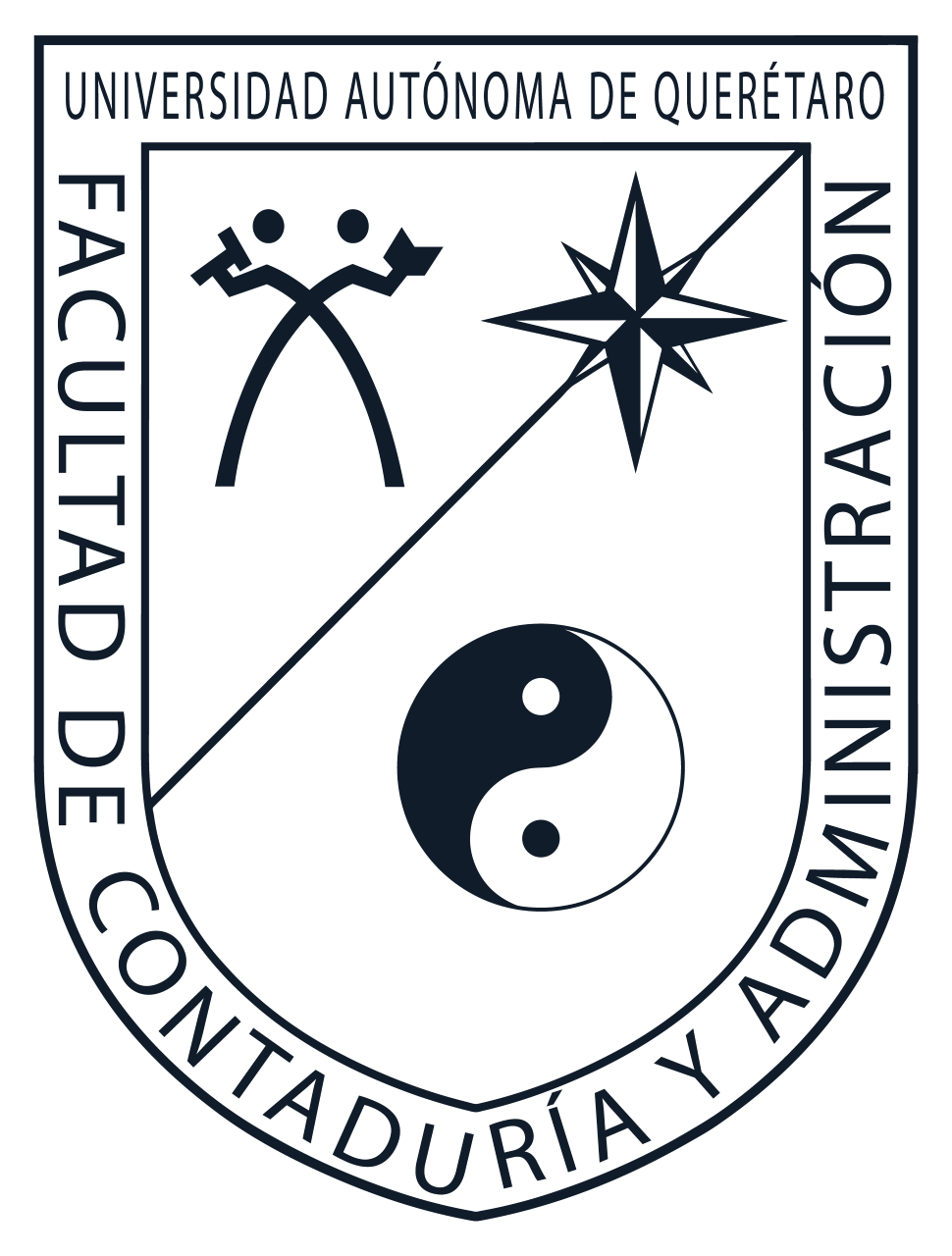 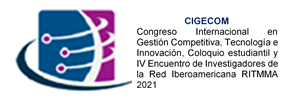 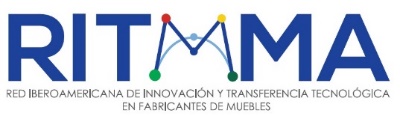 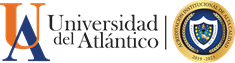 Universidad Autónoma de Querétaro
Universidad del Atlántico
Facultad de Contabilidad y Administración- 10, 11 y 12 de noviembre 2021
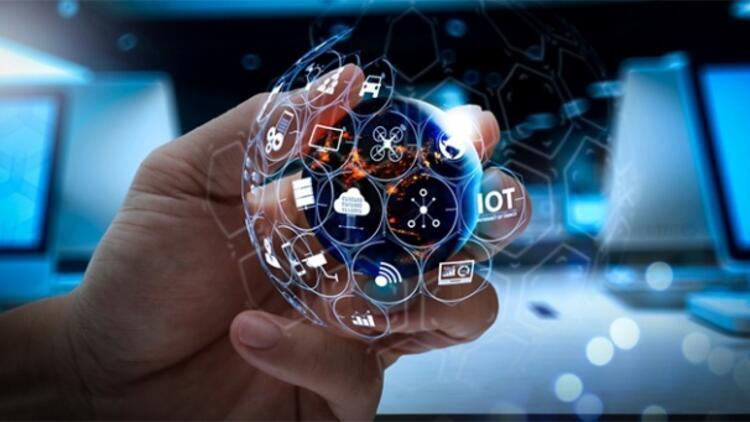 Hipótesis 

El comercio internacional esta en un alta demanda debido a que los contenedores de mercancía no están siendo embarcado a tiempo debido a la falta de transporte
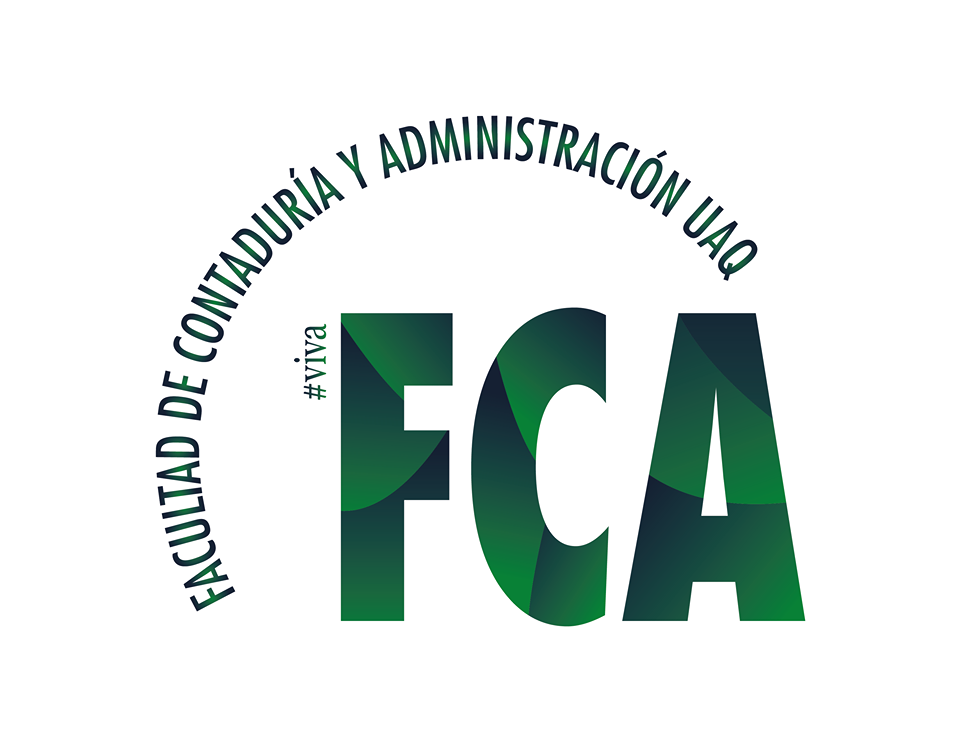 Autores
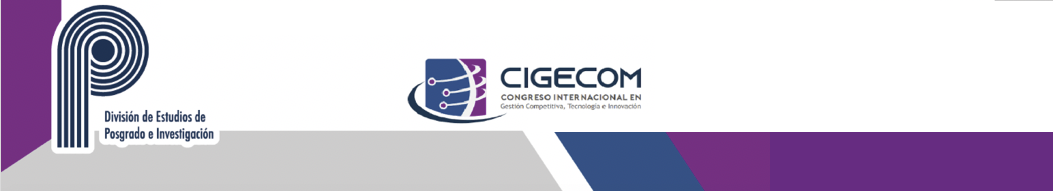 Área de video si lo graban en ZOOM
(quita este recuadro)
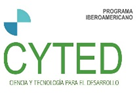 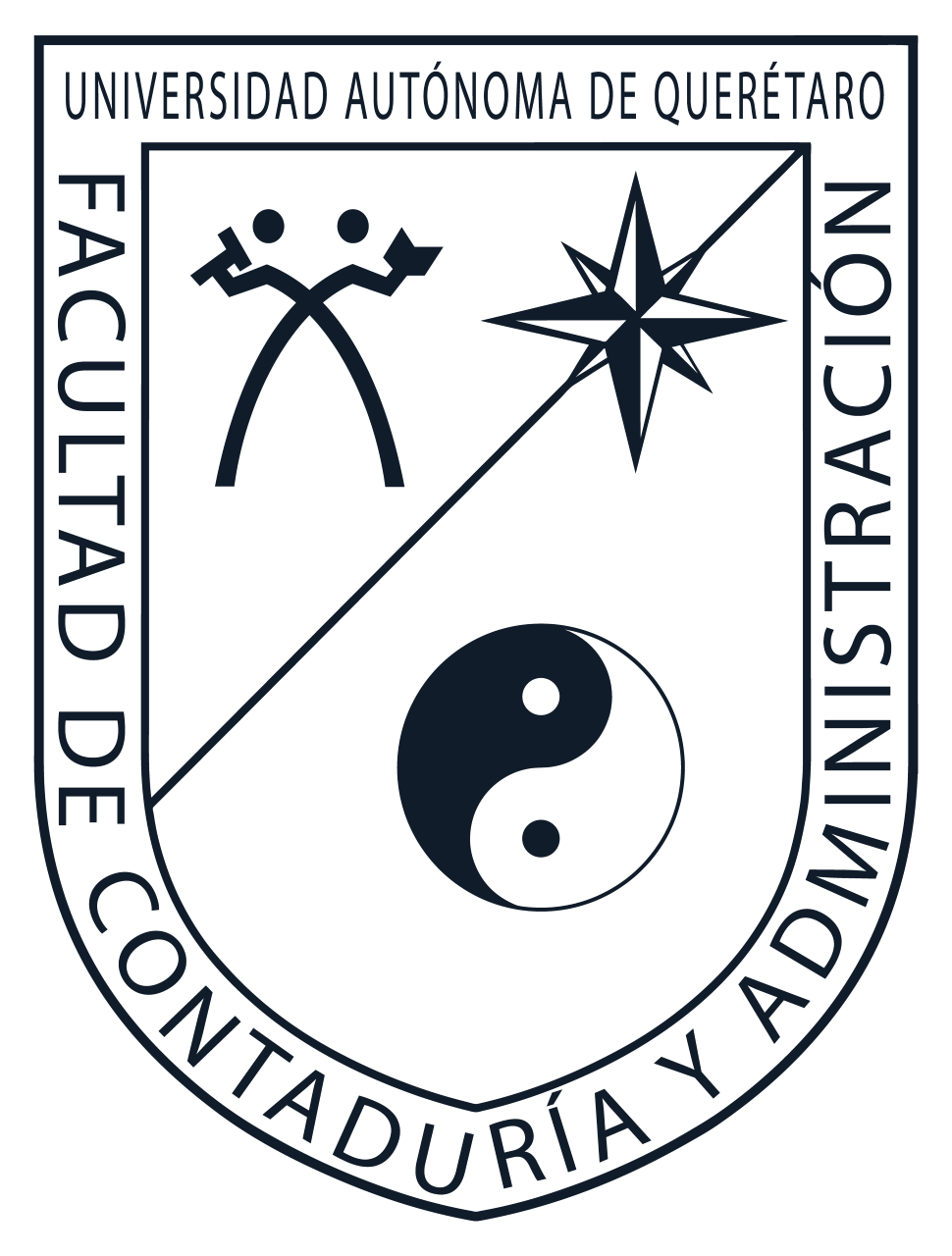 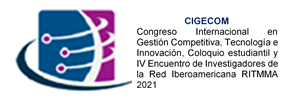 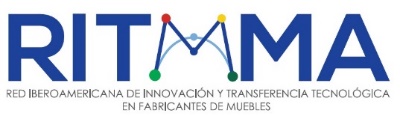 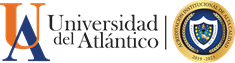 Universidad Autónoma de Querétaro
Universidad del Atlántico
Facultad de Contabilidad y Administración- 10, 11 y 12 de noviembre 2021
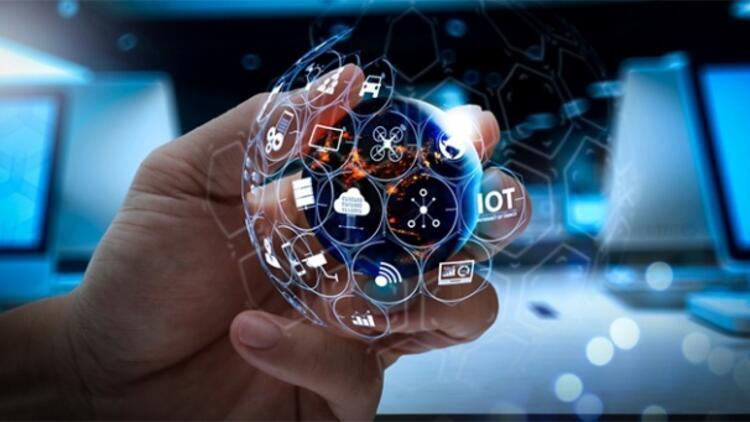 Preguntas de investigación 

¿Cuál es el precio de multa por almacenamiento por contenedor?

¿Qué pasa con la mercancía?
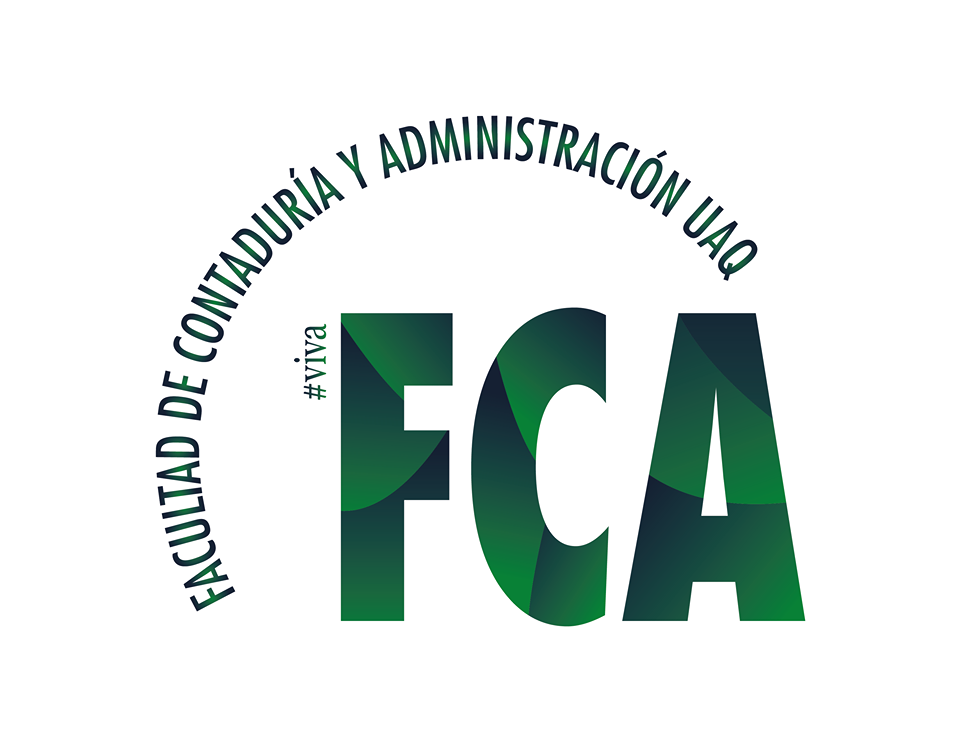 Autores
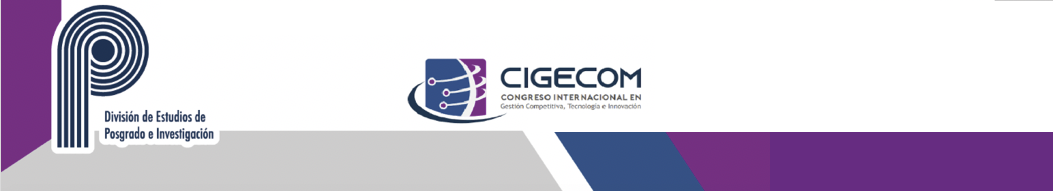 Área de video si lo graban en ZOOM
(quita este recuadro)
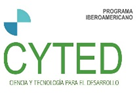 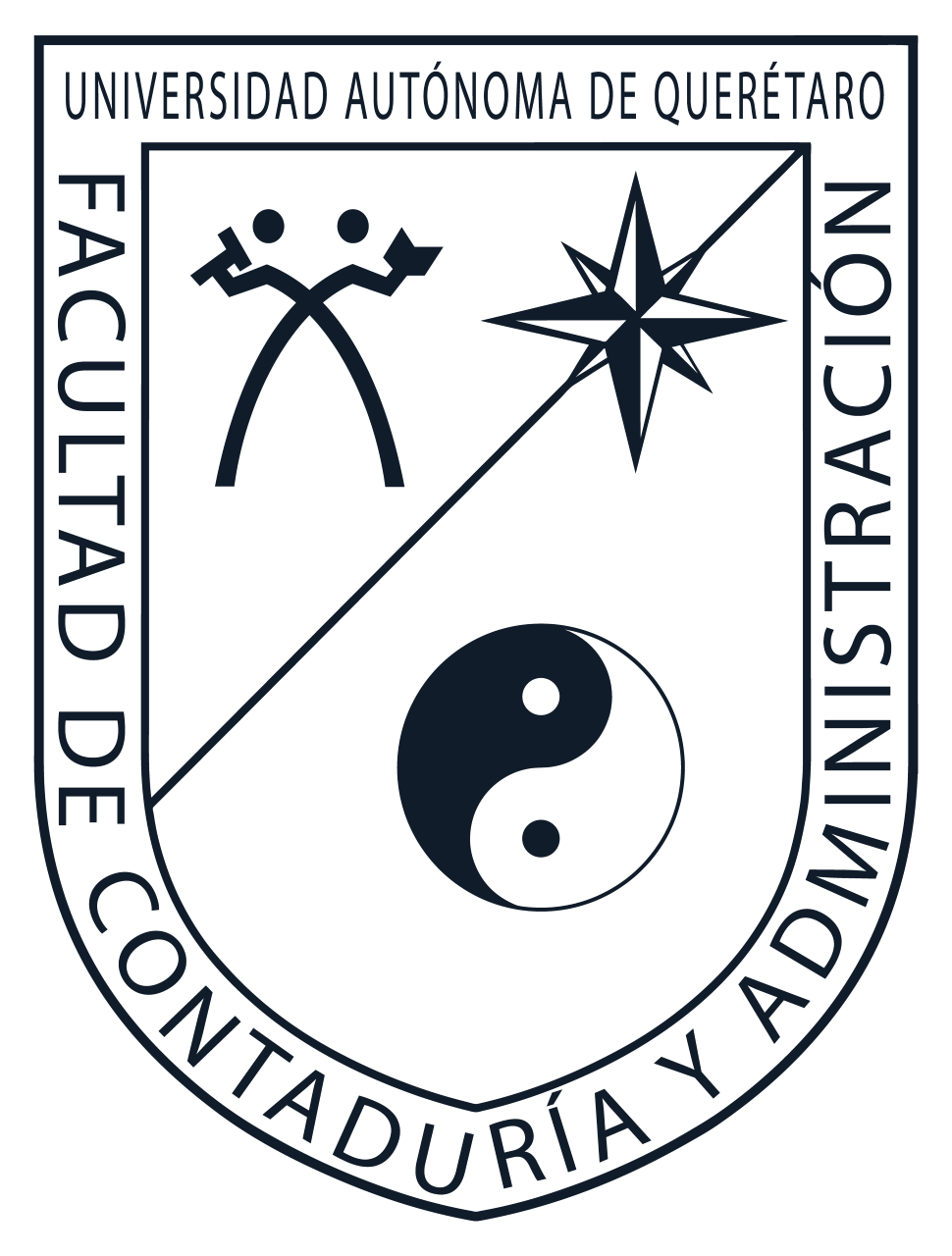 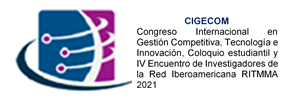 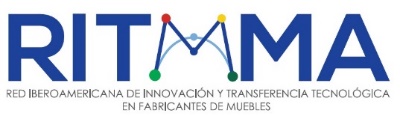 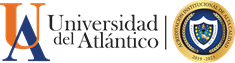 Universidad Autónoma de Querétaro
Universidad del Atlántico
Facultad de Contabilidad y Administración- 10, 11 y 12 de noviembre 2021
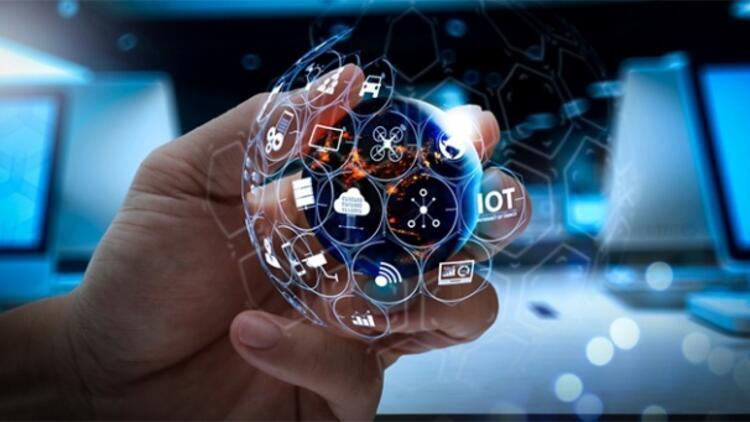 Indicadores

Rango de tiempo 
Precio 
Demanda
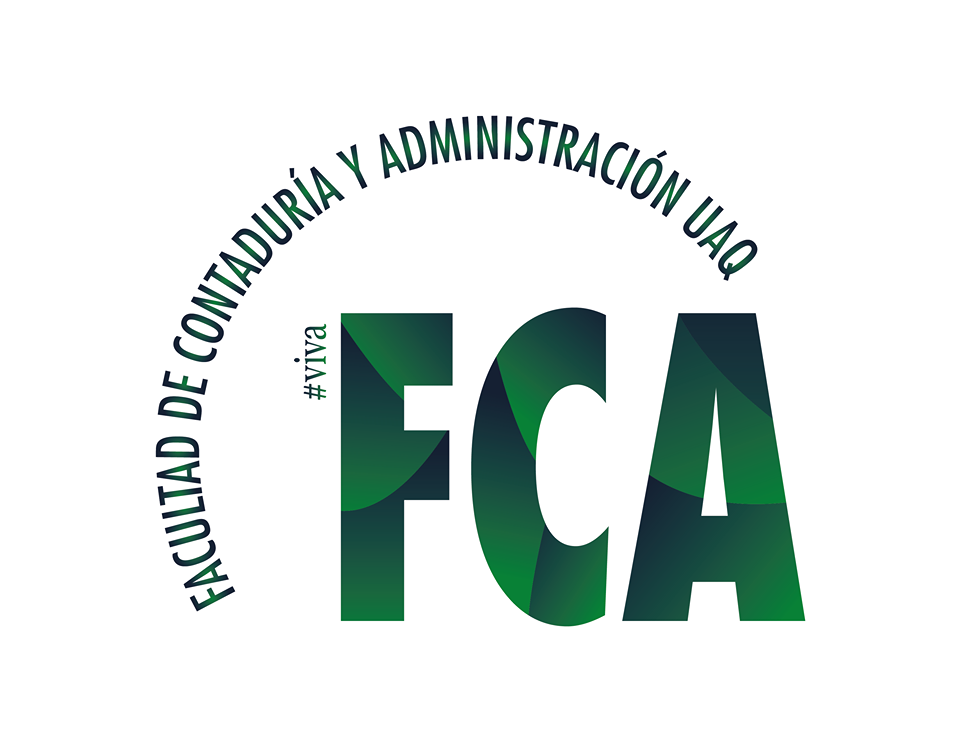 Autores
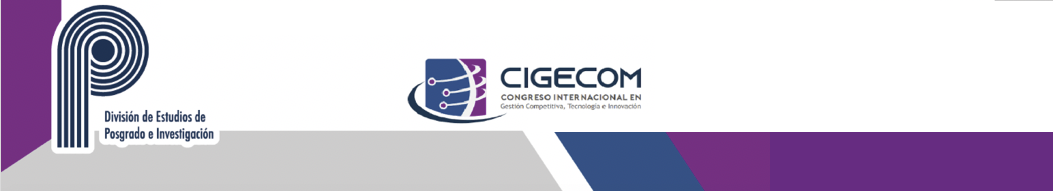 Área de video si lo graban en ZOOM
(quita este recuadro)
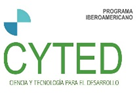 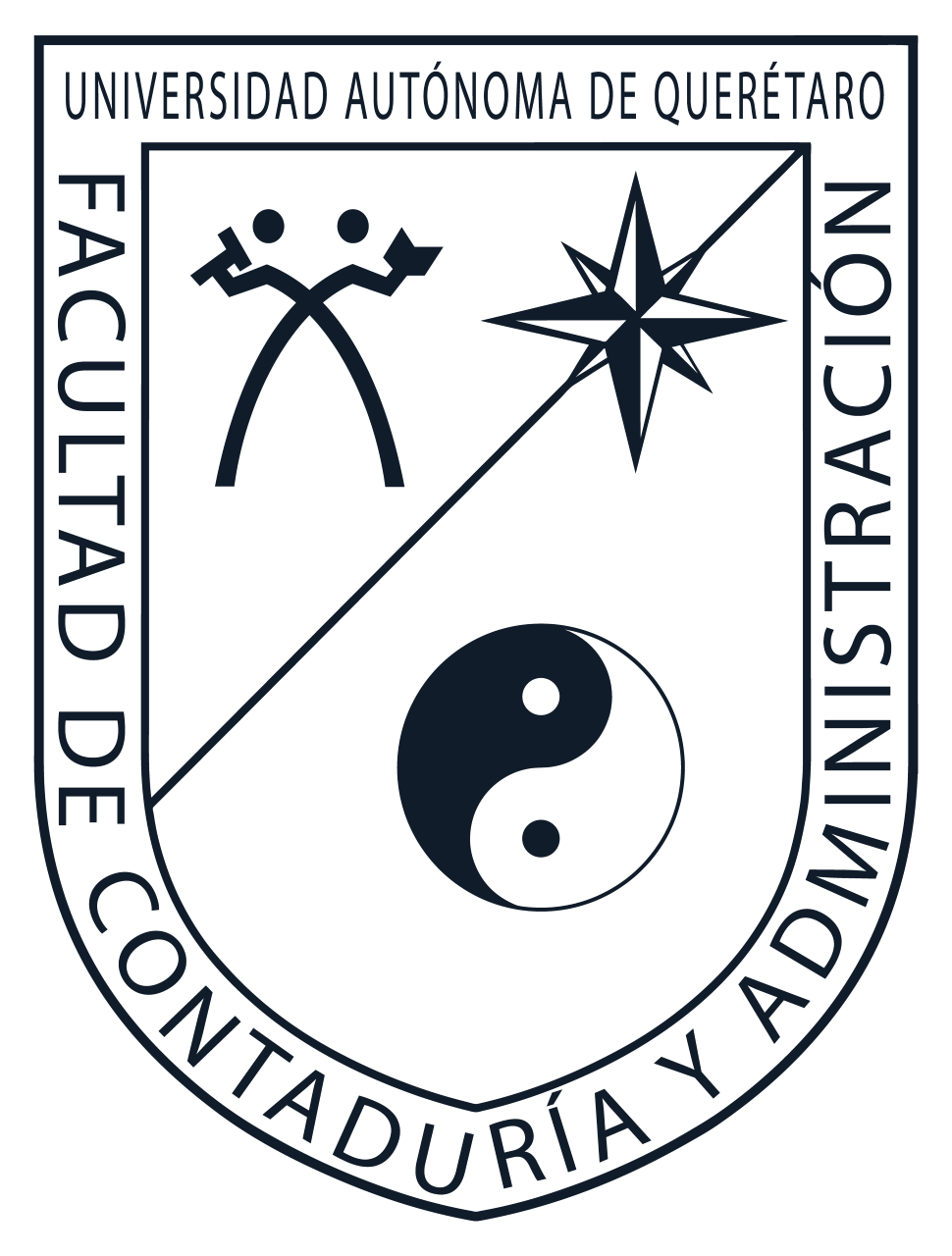 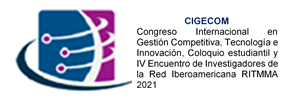 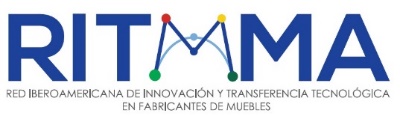 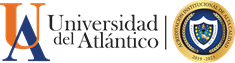 Universidad Autónoma de Querétaro
Universidad del Atlántico
Facultad de Contabilidad y Administración- 10, 11 y 12 de noviembre 2021
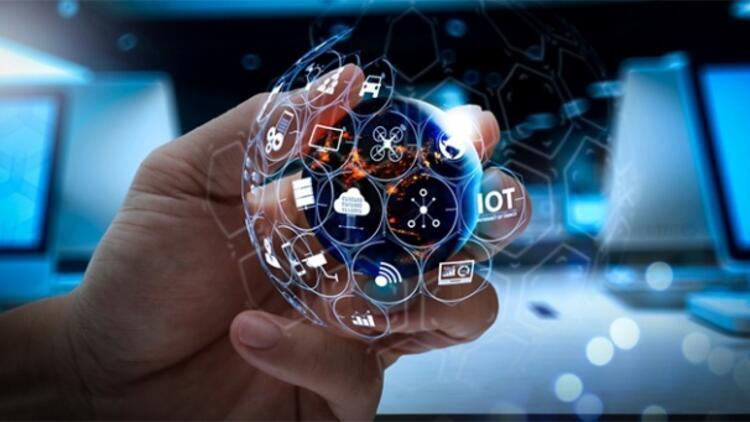 Donde se esta haciendo la investigación 

México, Estado de Querétaro, Municipio de Corregidora.
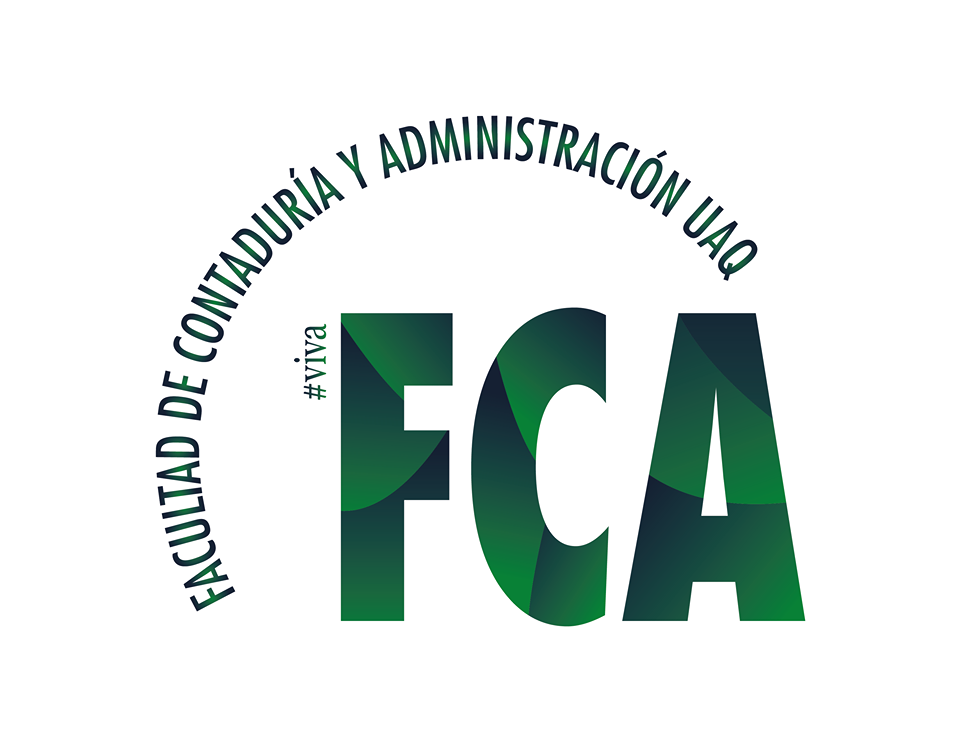 Autores
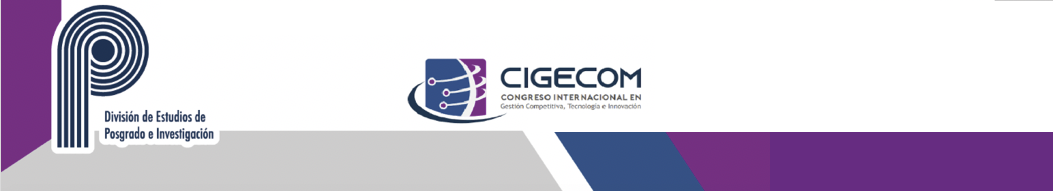 Área de video si lo graban en ZOOM
(quita este recuadro)
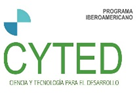 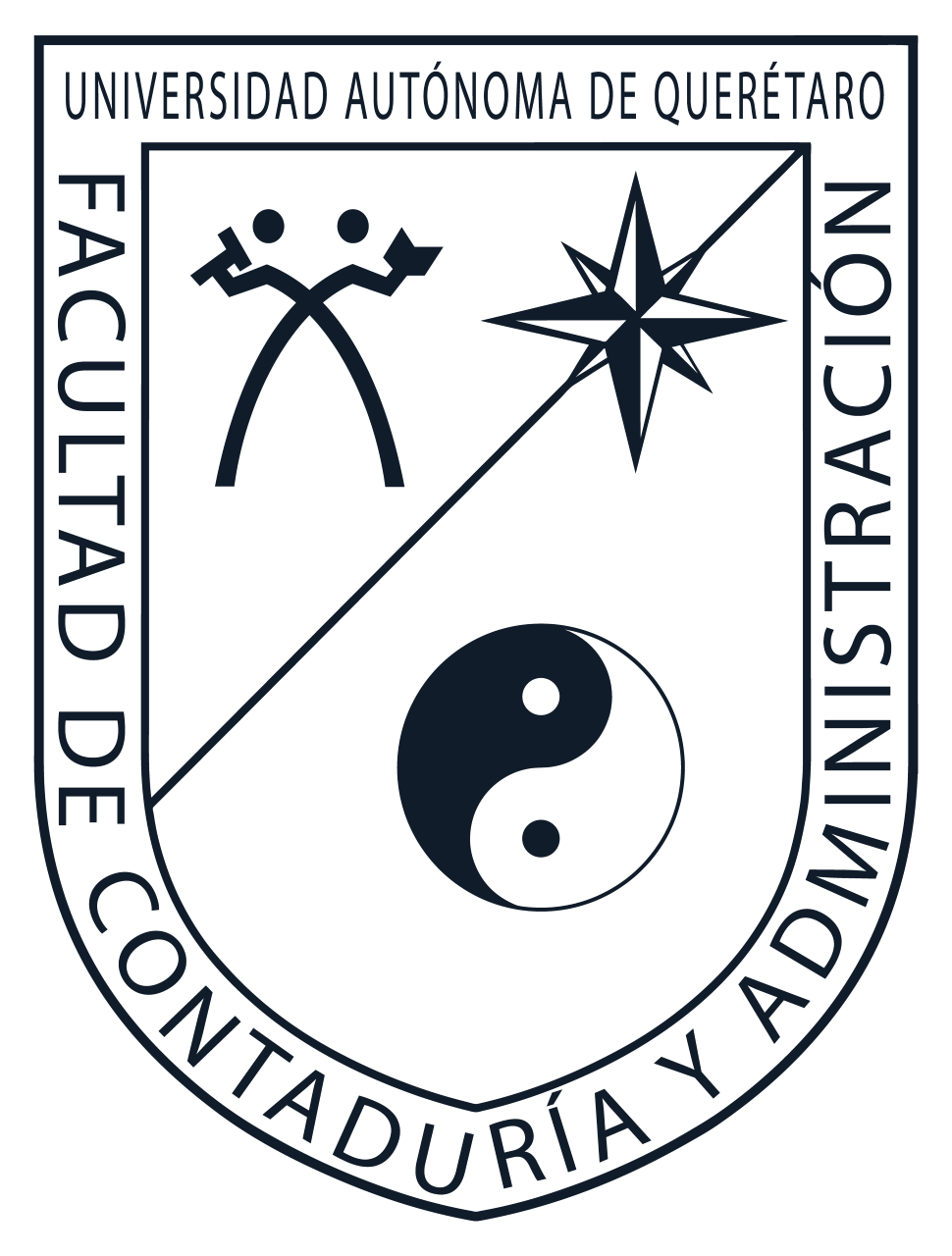 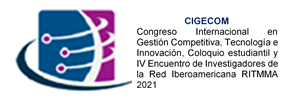 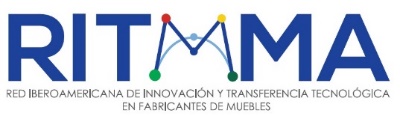 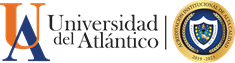 Universidad Autónoma de Querétaro
Universidad del Atlántico
Facultad de Contabilidad y Administración- 10, 11 y 12 de noviembre 2021
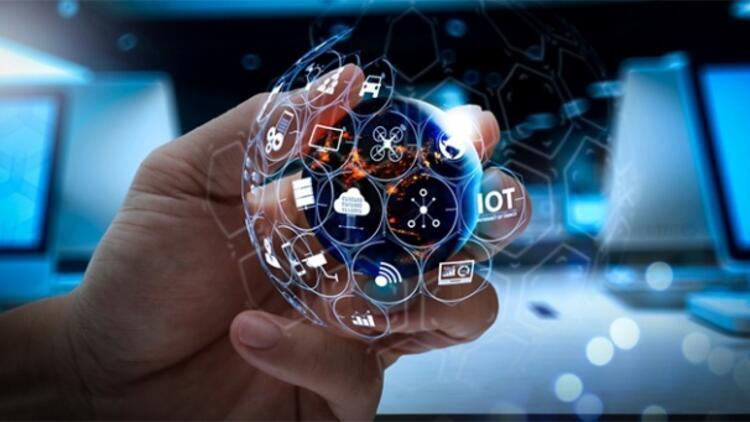 Resultado 

Actualización de Rutas
Nuevas Alternativas 
Comercio Nacional
Relaciones Comerciales Importantes
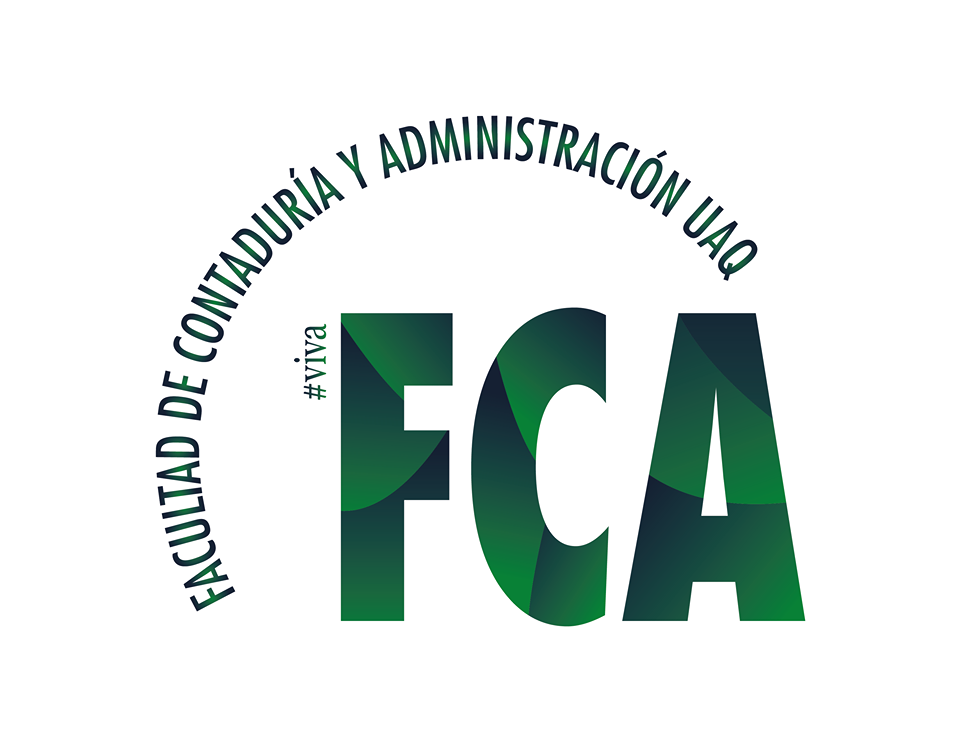 Autores
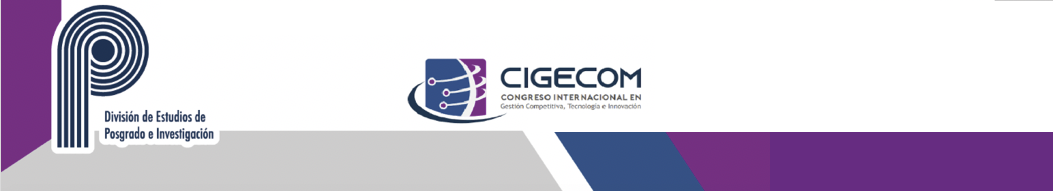 Área de video si lo graban en ZOOM
(quita este recuadro)
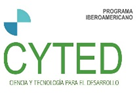 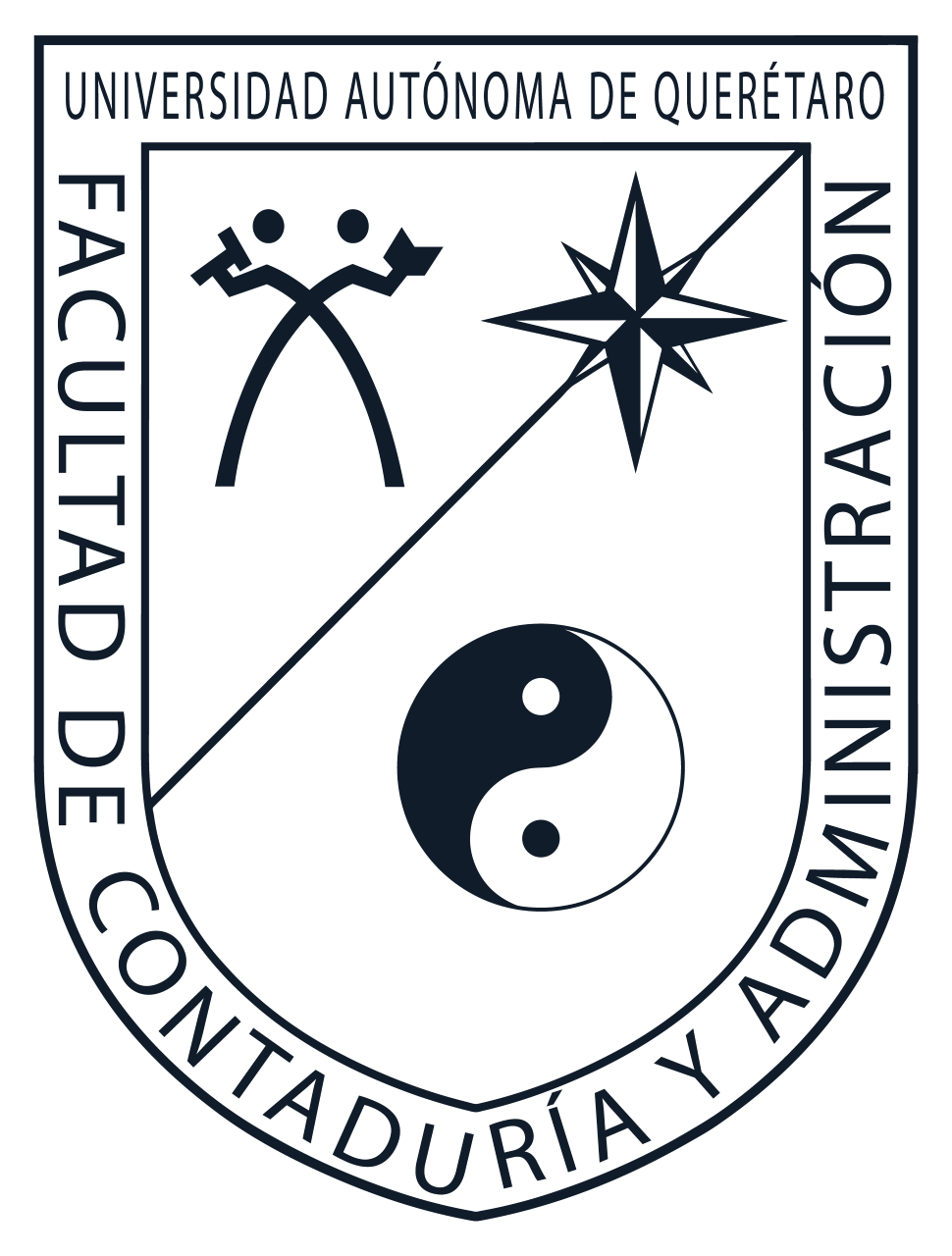 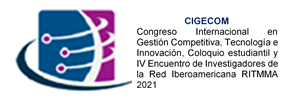 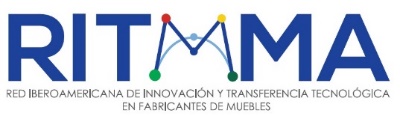 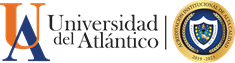 Universidad Autónoma de Querétaro
Universidad del Atlántico
Facultad de Contabilidad y Administración- 10, 11 y 12 de noviembre 2021
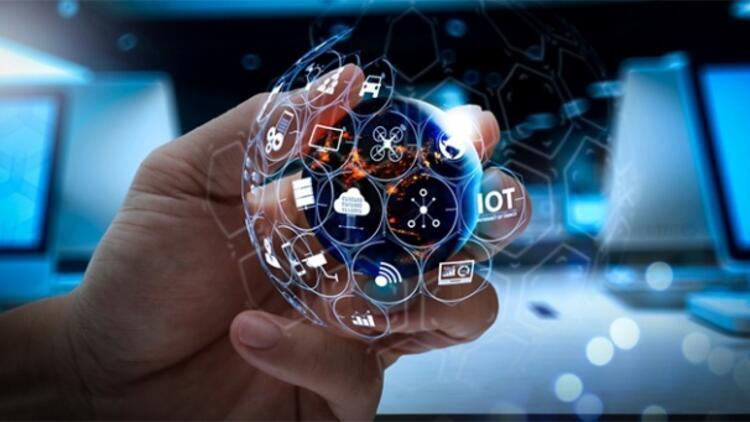 Referencias 

BBC 
BANCOMEXT 
Kyodo News Service
Agence France Presse
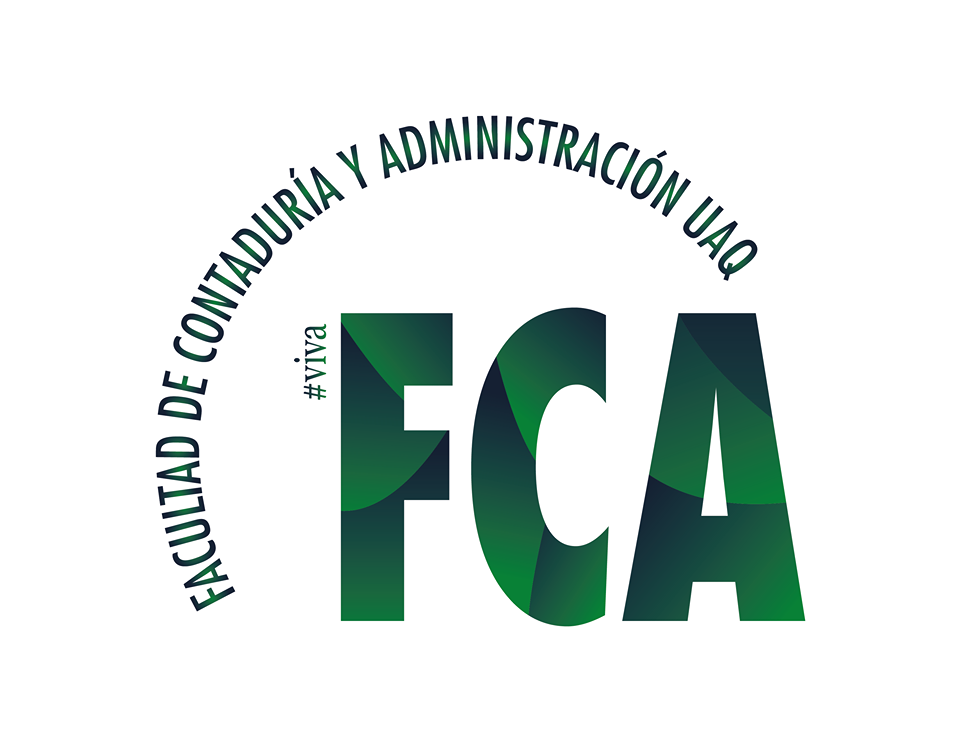 Autores
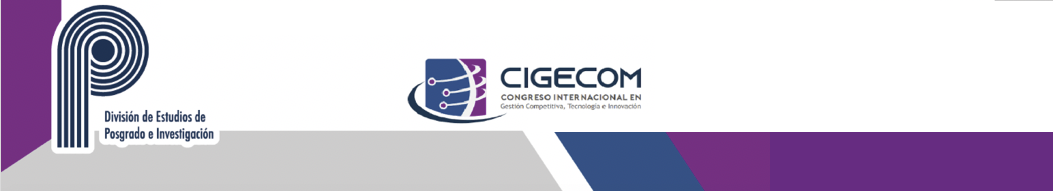 Área de video si lo graban en ZOOM
(quita este recuadro)
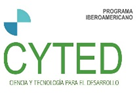 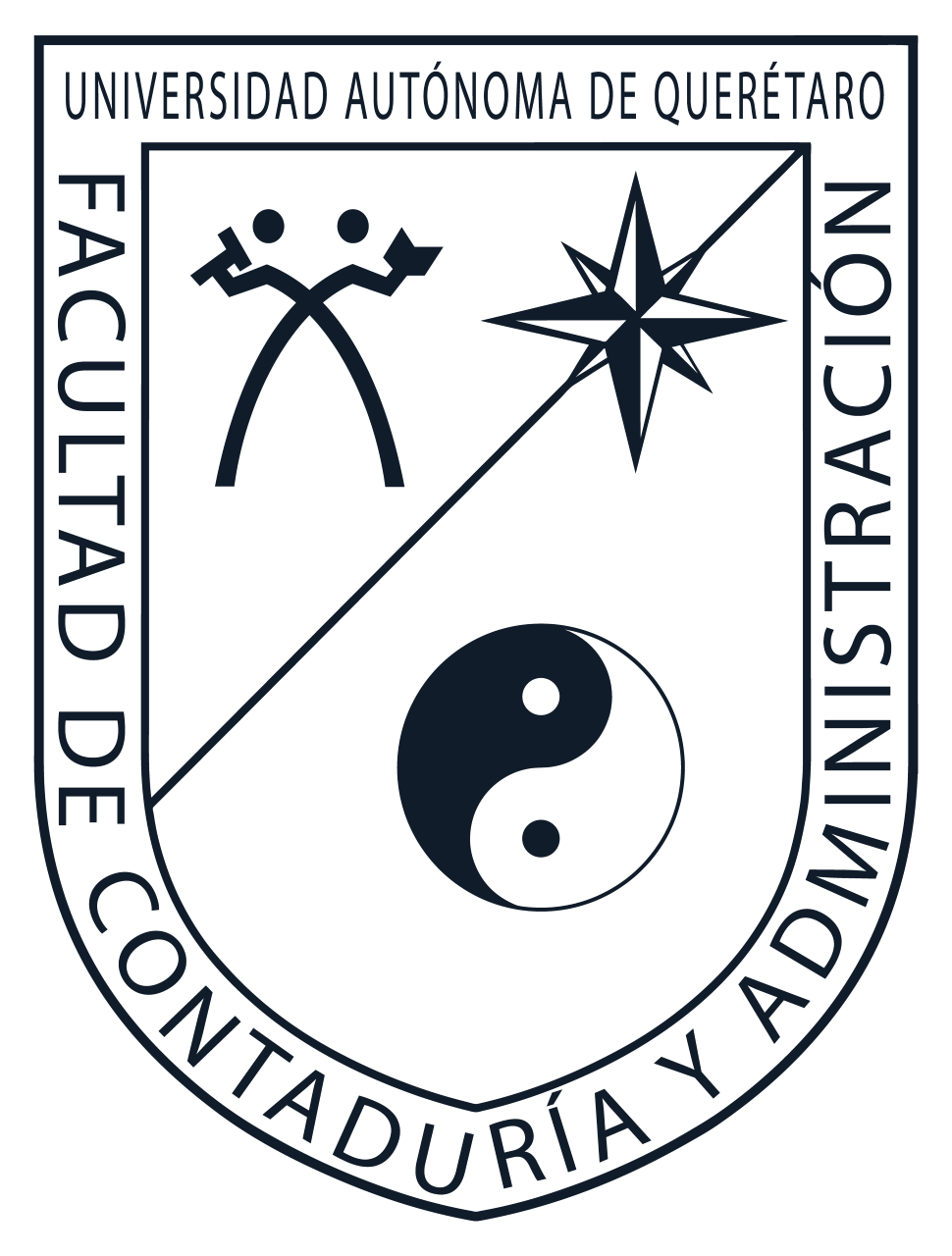 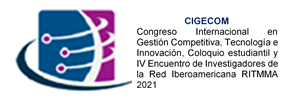 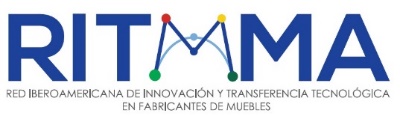 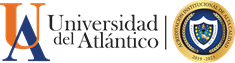 Universidad Autónoma de Querétaro
Universidad del Atlántico
Facultad de Contabilidad y Administración- 10, 11 y 12 de noviembre 2021
Fermatehuala8@gmail.com
442 557 4043
Fer Matehuala
@feeroo5
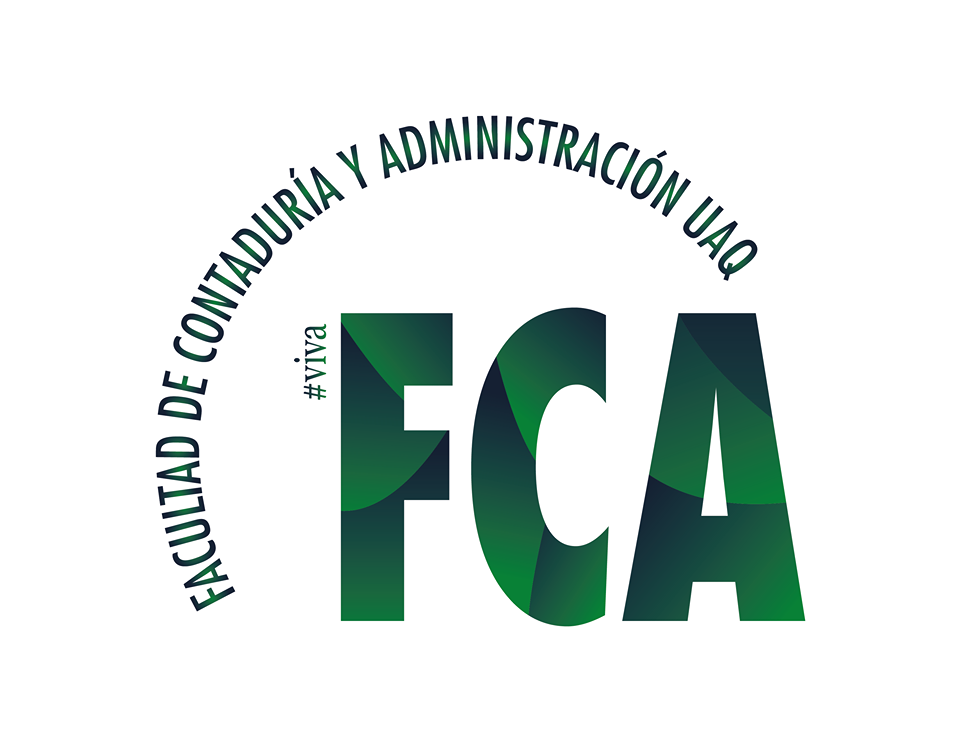 Autores